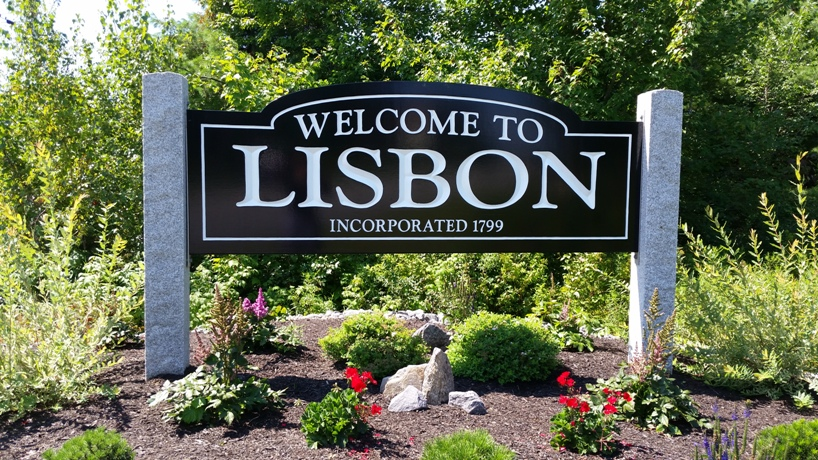 Presentation of the Proposed FY2025 Budget
Glenn Michalowski, Town Manager
Samantha Bryant, Finance Director
Town of Lisbon
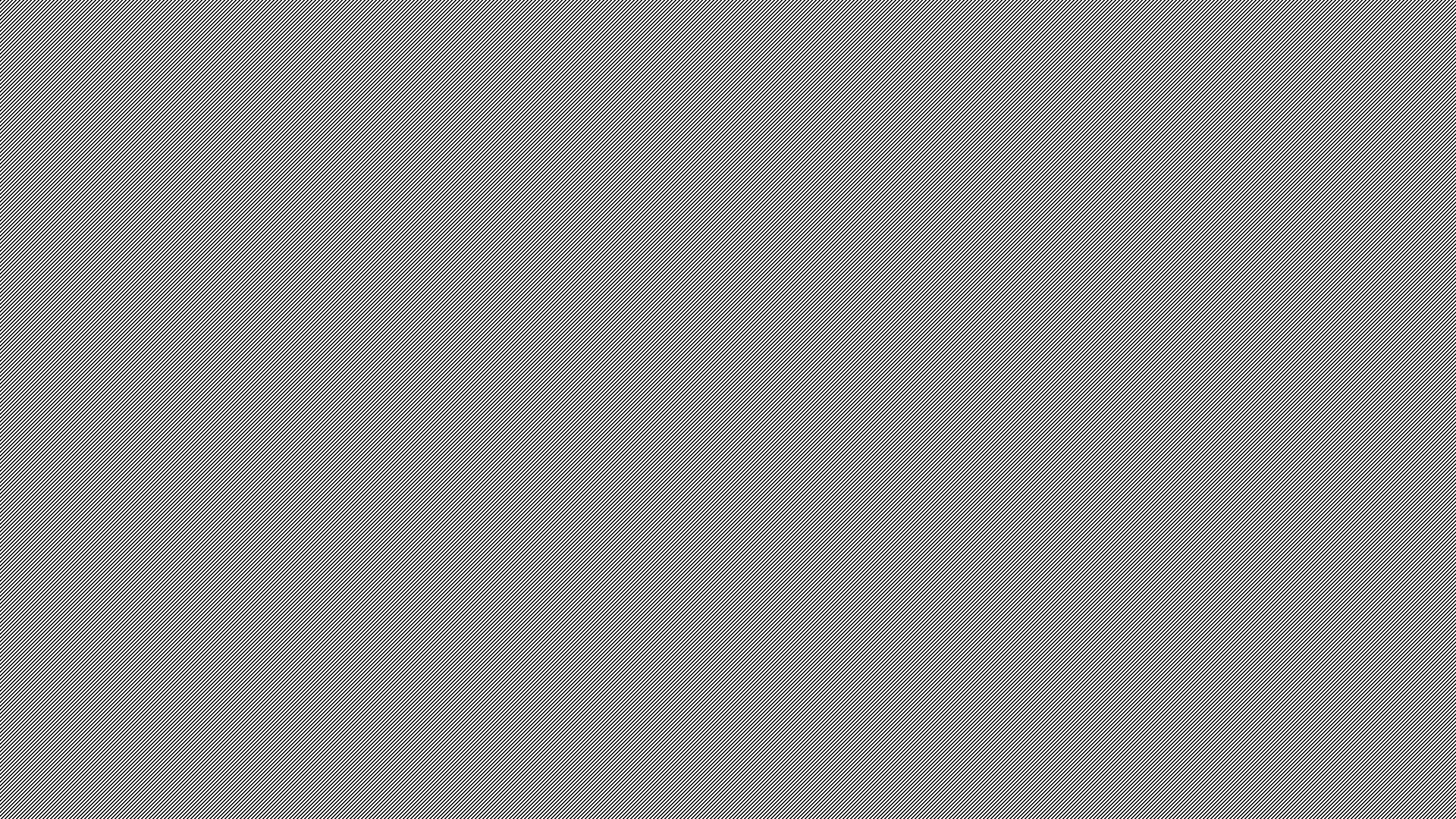 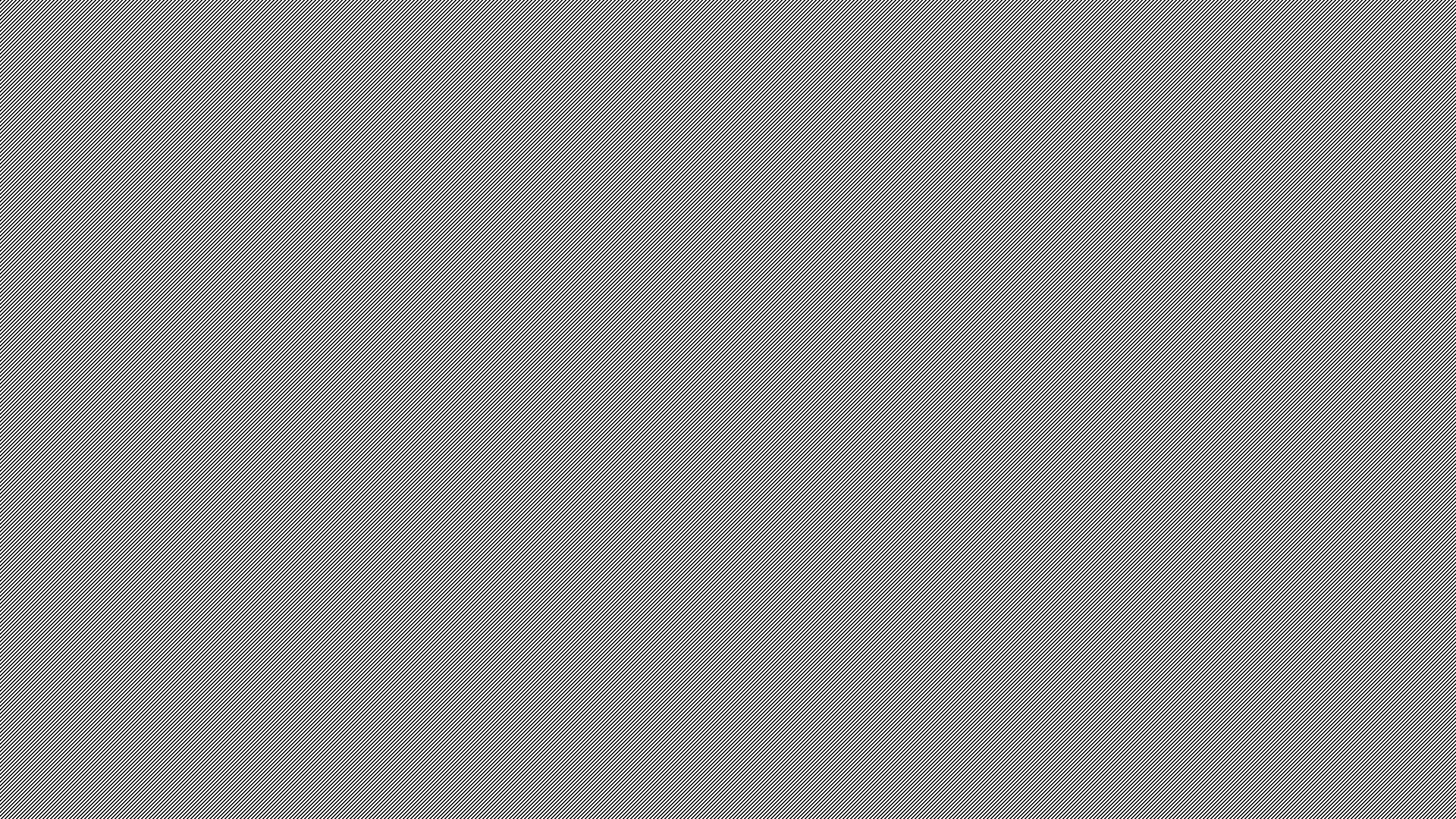 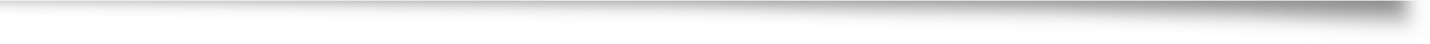 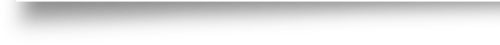 Budget Timeframe / Process
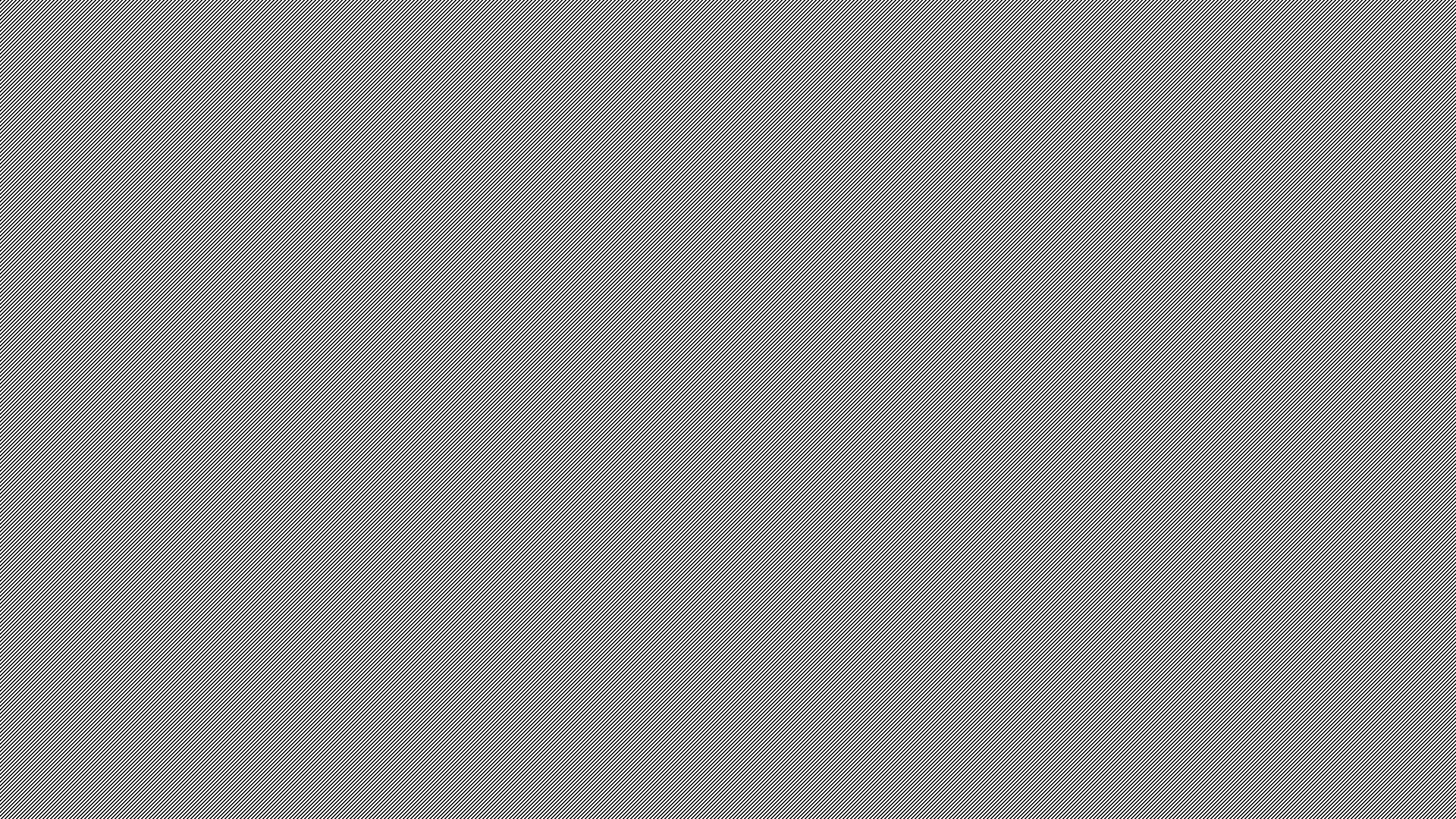 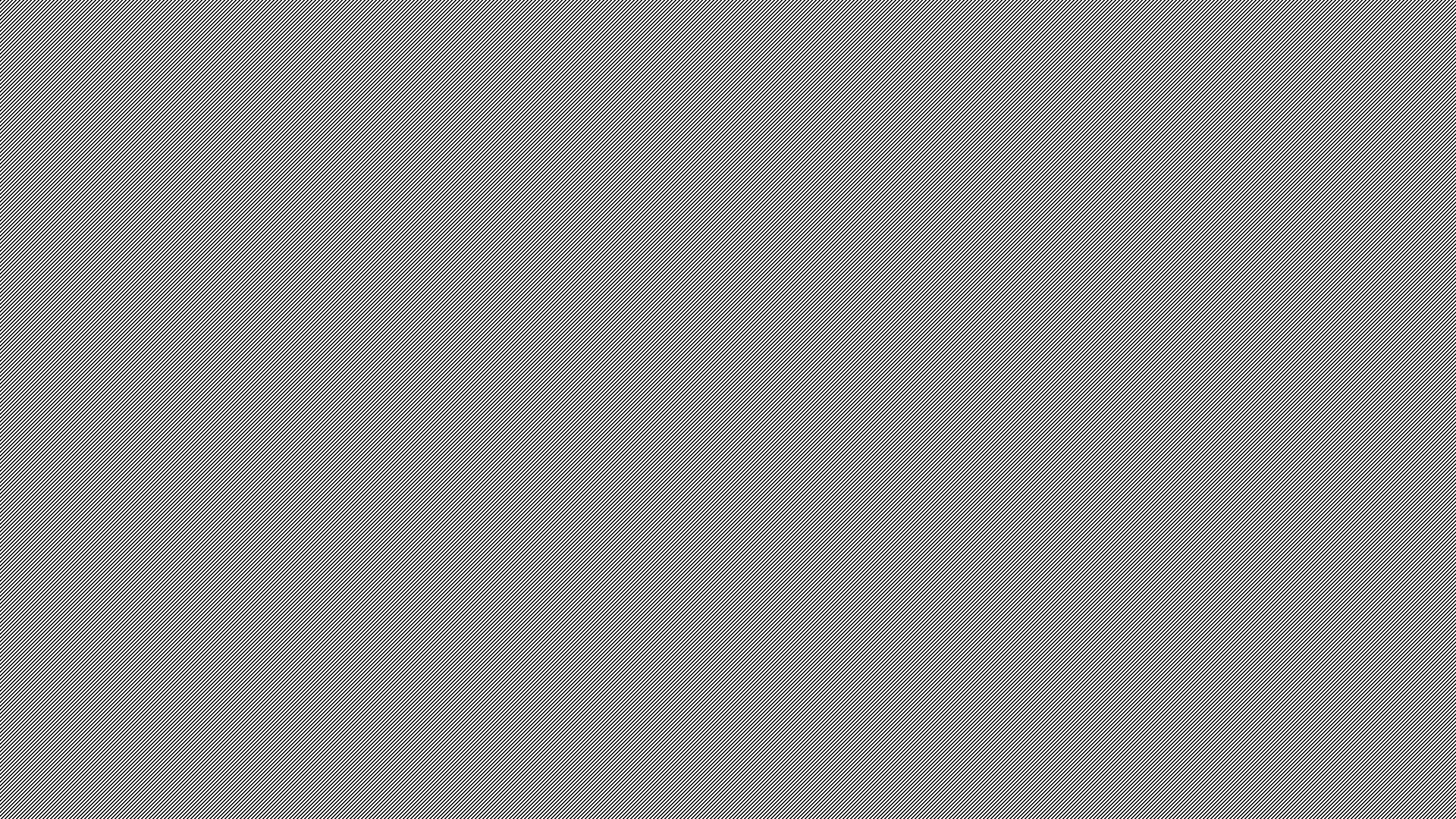 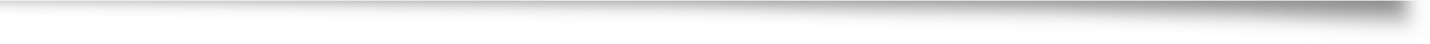 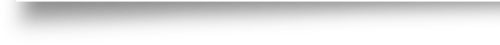 Budget Timeframe / Process
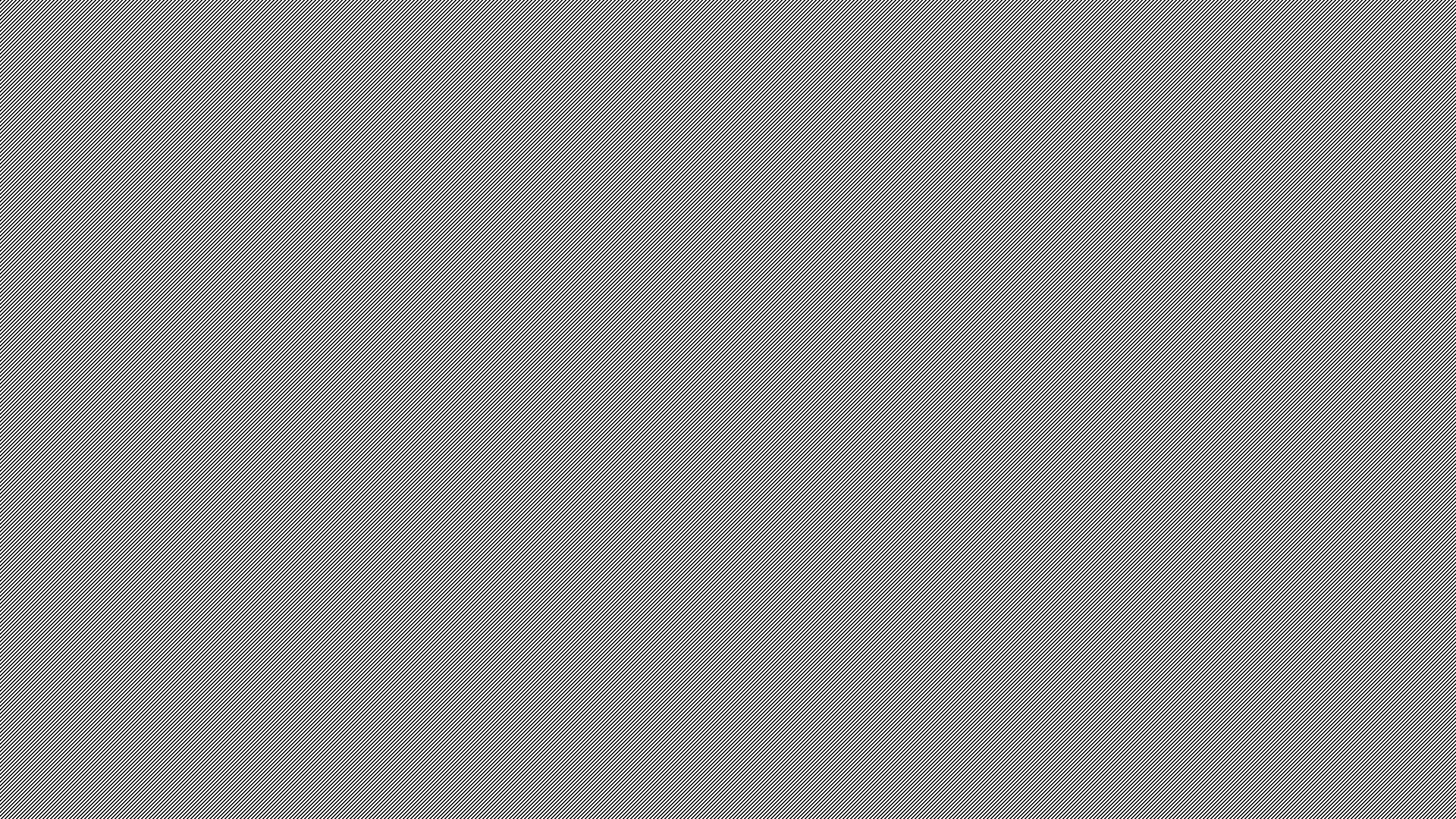 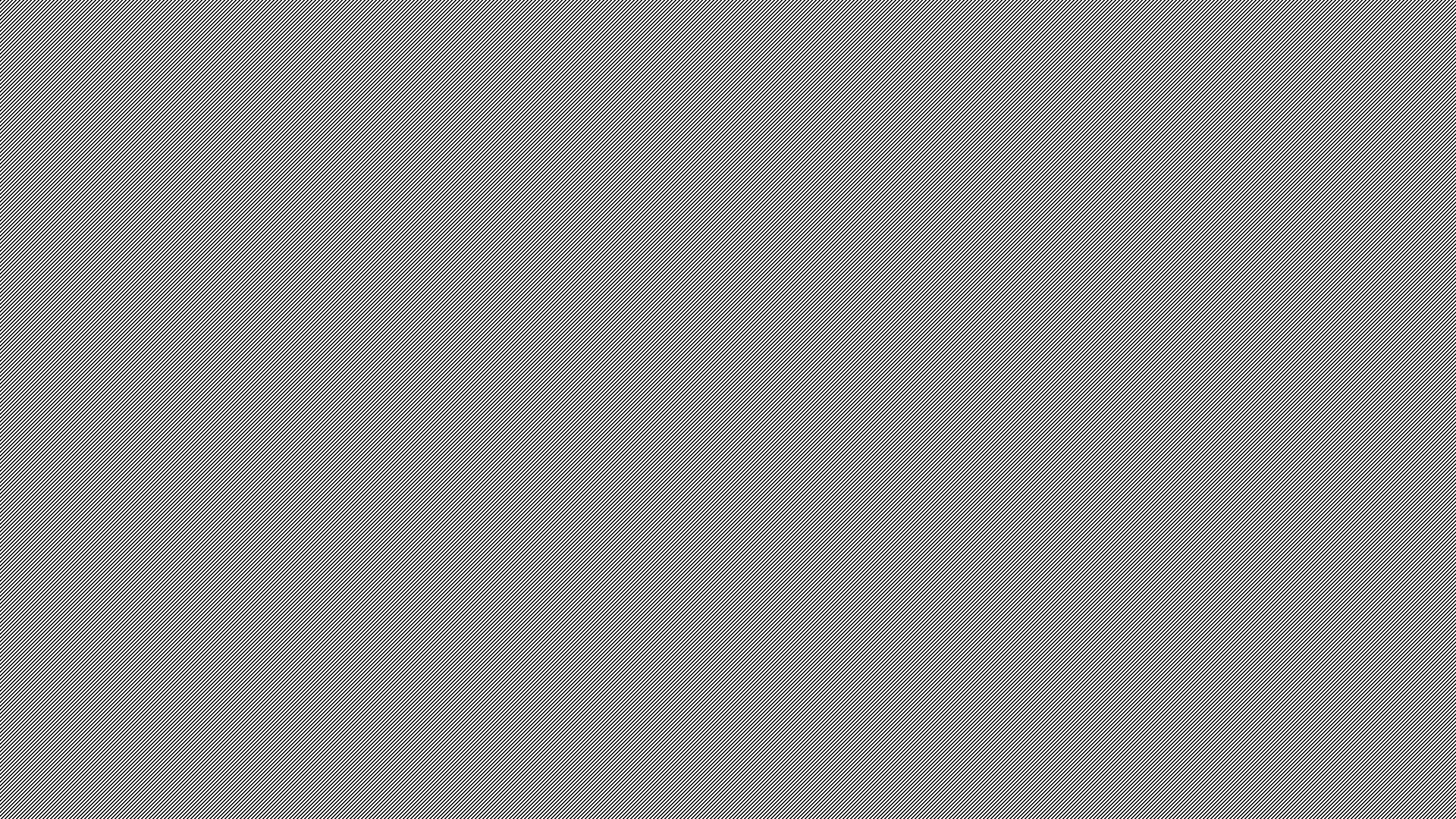 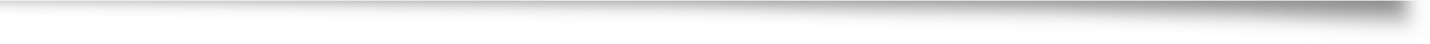 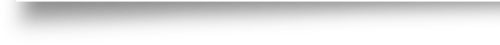 Budget Timeframe / Process
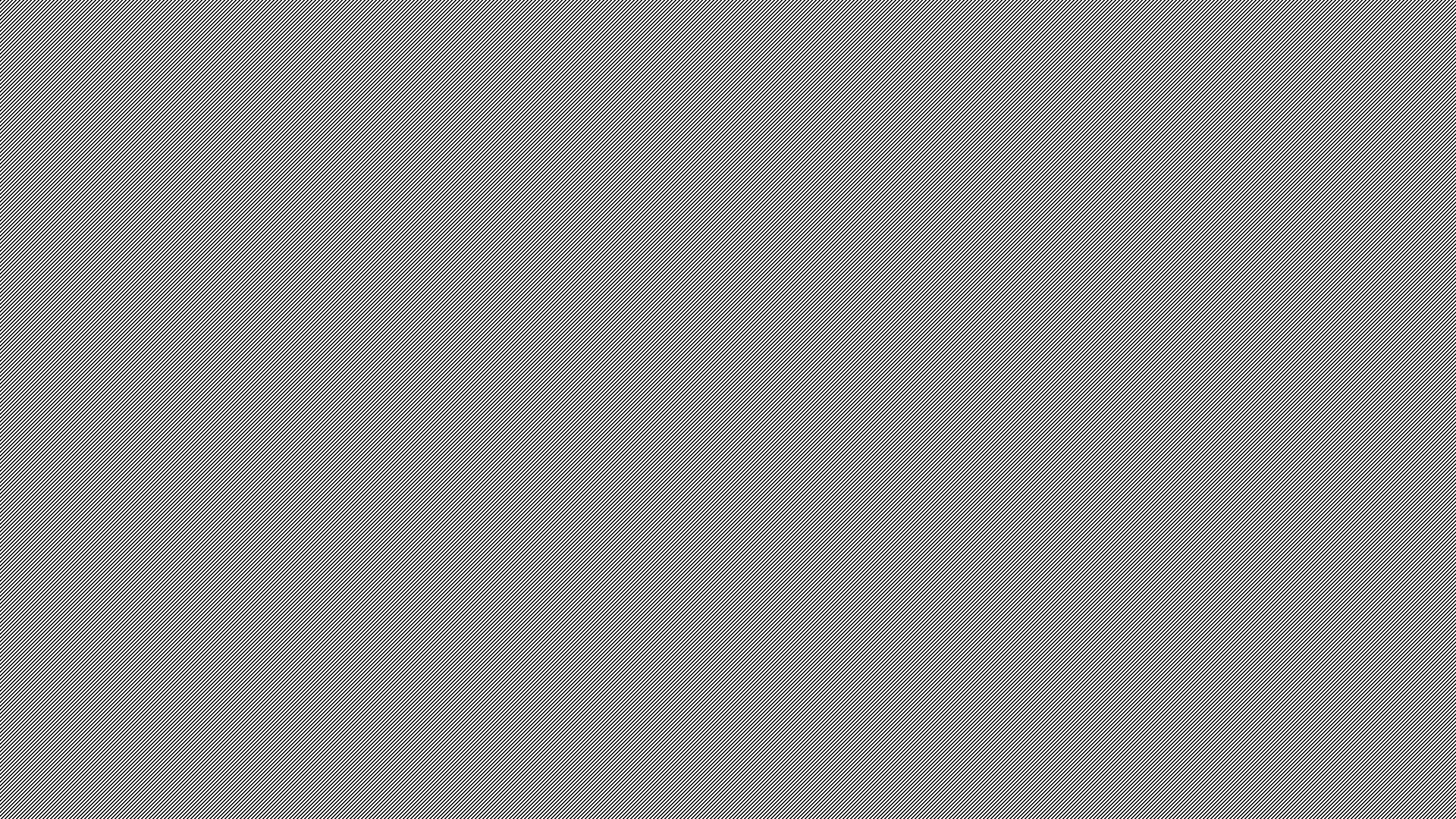 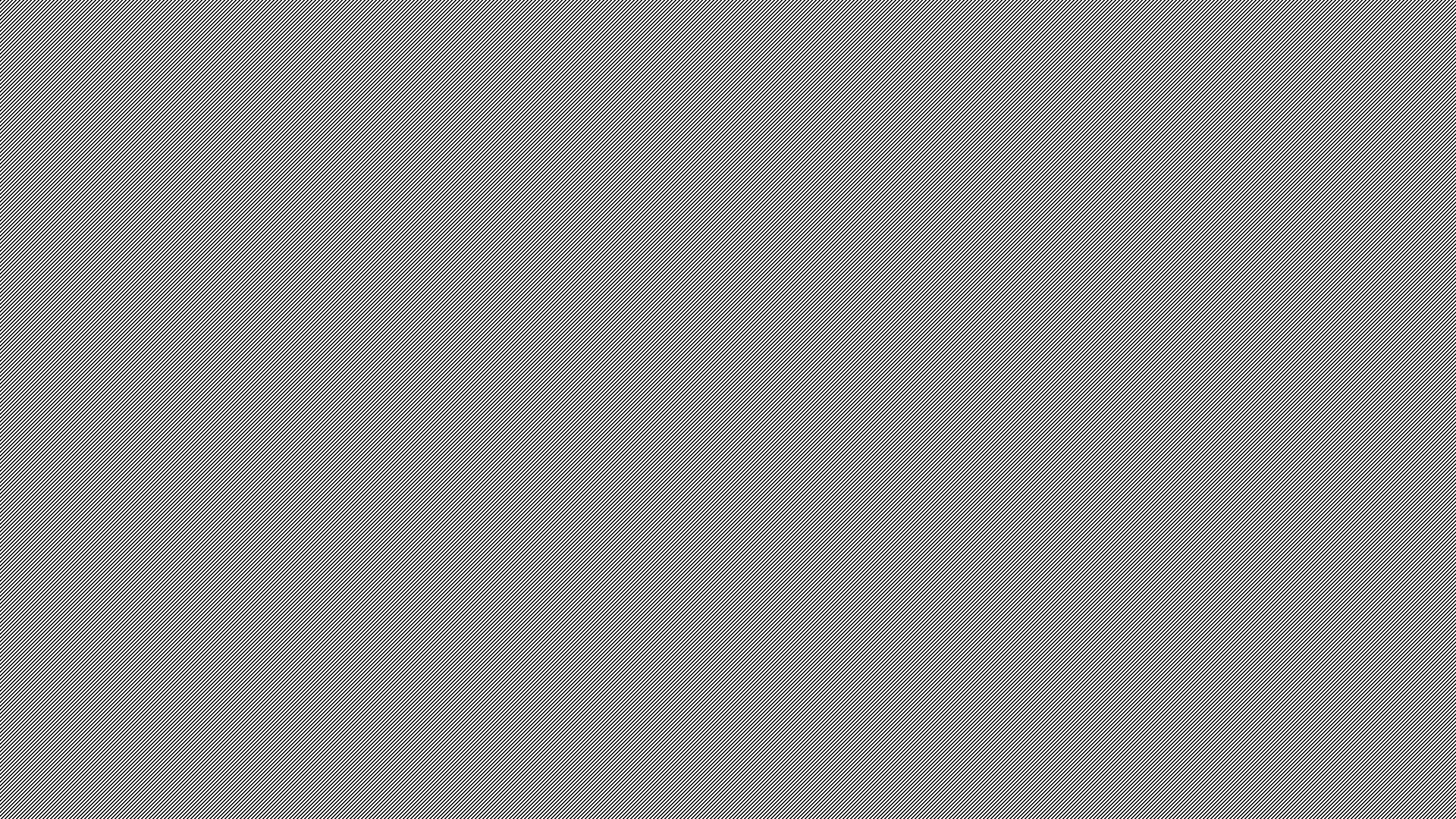 About the Town of Lisbon
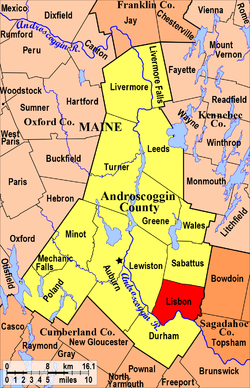 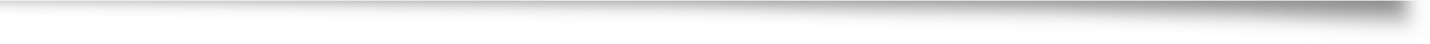 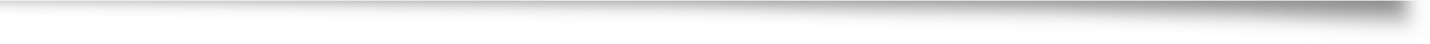 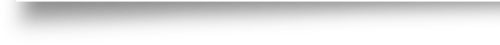 The Town of Lisbon is the third largest municipality in Androscoggin County
Out of 492 Maine municipalities, Lisbon is the 23rd largest
Based on the Census data from April 1, 2020:
Population of 9,711
Highest population since the Town was incorporated
Building Permits and other data since 4/1/20 indicate Town population is now well past 10,000 people;
[Speaker Notes: Looking at the 2010 Census Report, the Town of Lisbon had a population of 9,009 people, 3,696 households and 2,477 families living in town. In comparison, the 2020 Census is showing a growth of 702 people for a total population of 9,711; 3,728 households. Some other interesting statistics from the 2020 Census are as follows: the median age is 38.9; 14.6%, or 987 of the population are veterans; 8.5% persons below the poverty line; the average travel time to work is 26.6 minutes for residents of our Town, where 2% of the residents work from home.; the median value of owner-occupied housing units for valuation purposes is $150,700; and the median household income is $57,568 which is about 10% higher than the median household income for Androscoggin County.]
Town Services
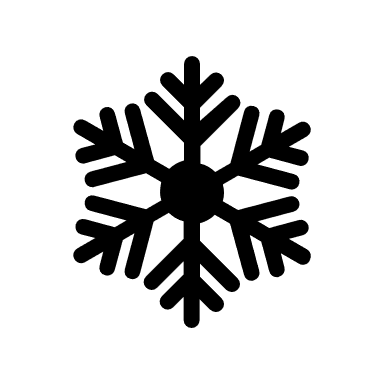 Winter Operations
Plowing 
Public Works
Road Repairs
Economic Development
DARE
School Resource Officer
General Assistance
Giving Tree – Christmas
Thanksgiving Dinner
Sewer Department
Tax Collection 
Motor Vehicle Registration
Code Enforcement
Clerk
Assessing
Finance
Town Manager
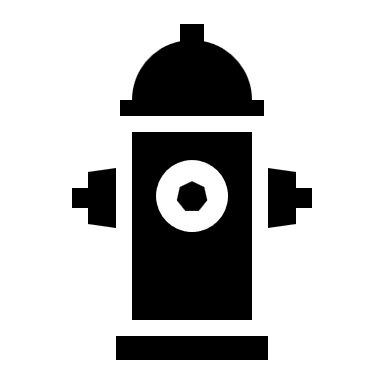 Public Safety
Fire Department
Police/ACO
Communication Center
Ambulatory Services
Transfer Station
Library
Programs offered for all ages
Summer Reading Programs
Parks & Recreation
Summer Camp programs
Sports Camps
Before and After School
Senior Programs
Beaver Park (300 acre park with beautiful trails and ponds)
Trips for Seniors and Children
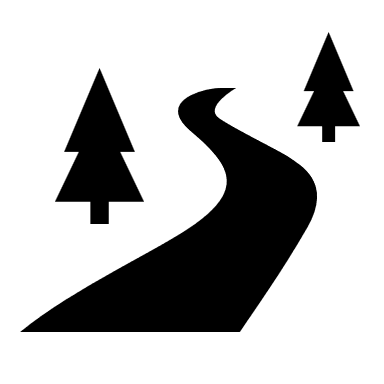 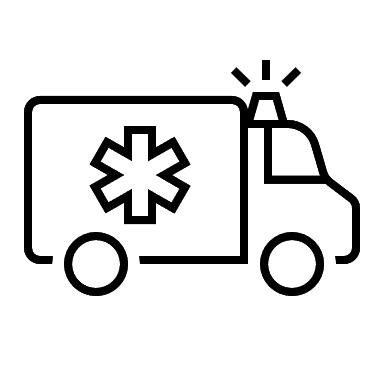 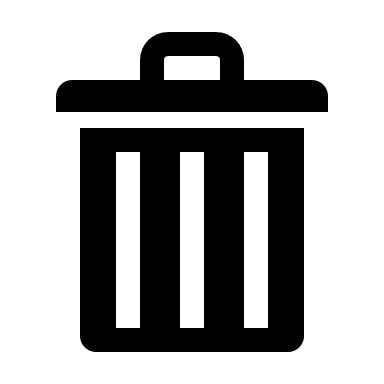 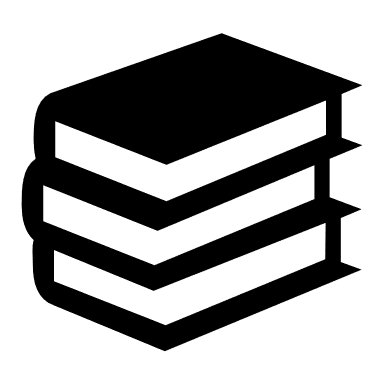 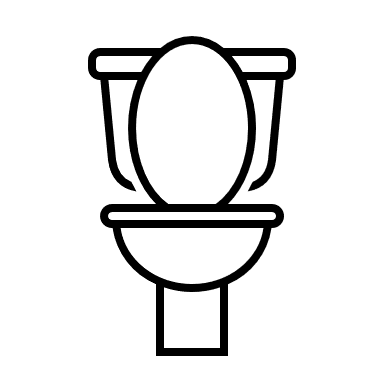 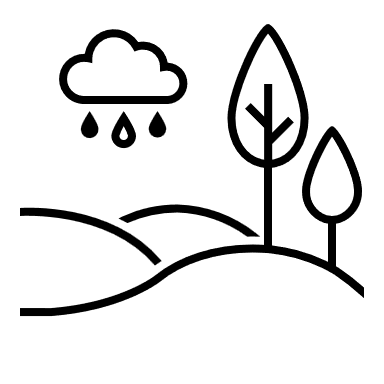 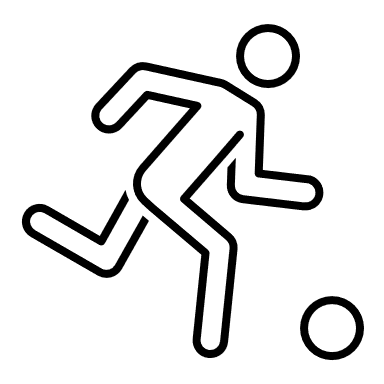 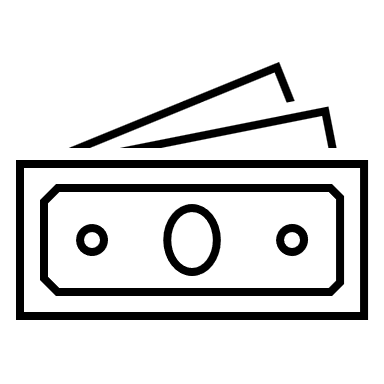 Budget Components
The FY25 Budget is comprised of four components, the General Fund, Sewer Fund, Capital Fund, and Special Revenues/Reserves Fund.
General - This is the largest fund in the Town, and it is the one where revenues and expenses not legally obligated to a specific purpose reside. The proposed Managerial FY 2025 Municipal Budget is showing the projected expenditures and revenues on an Organizational Level. Each Organizational level generally represents a department within the Town of Lisbon. 
Sewer Fund – This is an “enterprise” fund, and consists solely of the revenues and expenses related to providing sewer conveyance and treatment services.
Capital Fund – This fund shows the expenses and revenues related to Town capital expenses.  For FY25, a capital expense is a purchase of $25,000 or greater (whether single or aggregate) that has a useful life greater than one year.
Special Revenues/Reserves Fund – This houses money from the other funds set aside for a singular purpose.  Revenues and expenses generally do not directly go into this fund, but instead transfers between the other funds run through here.
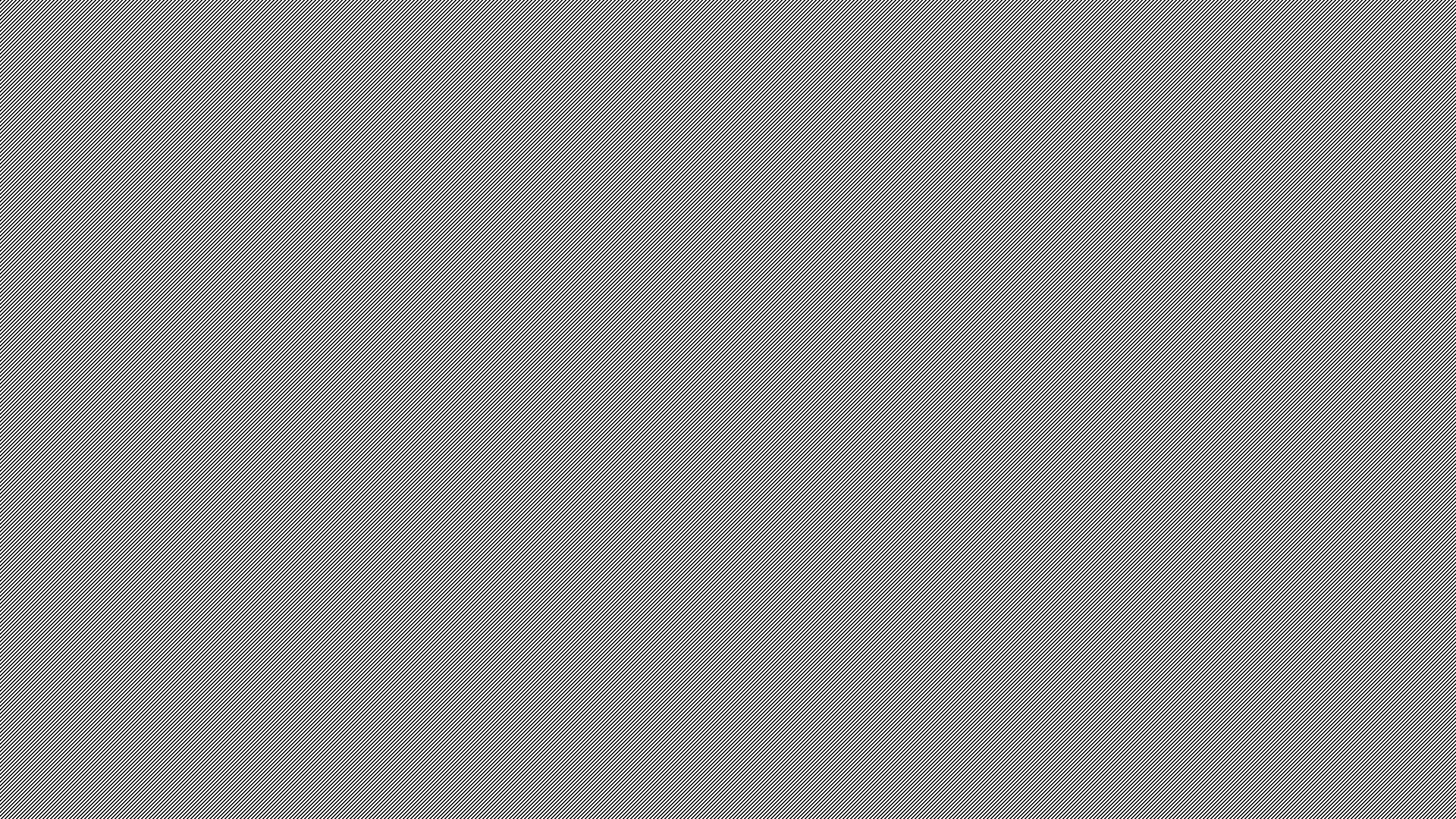 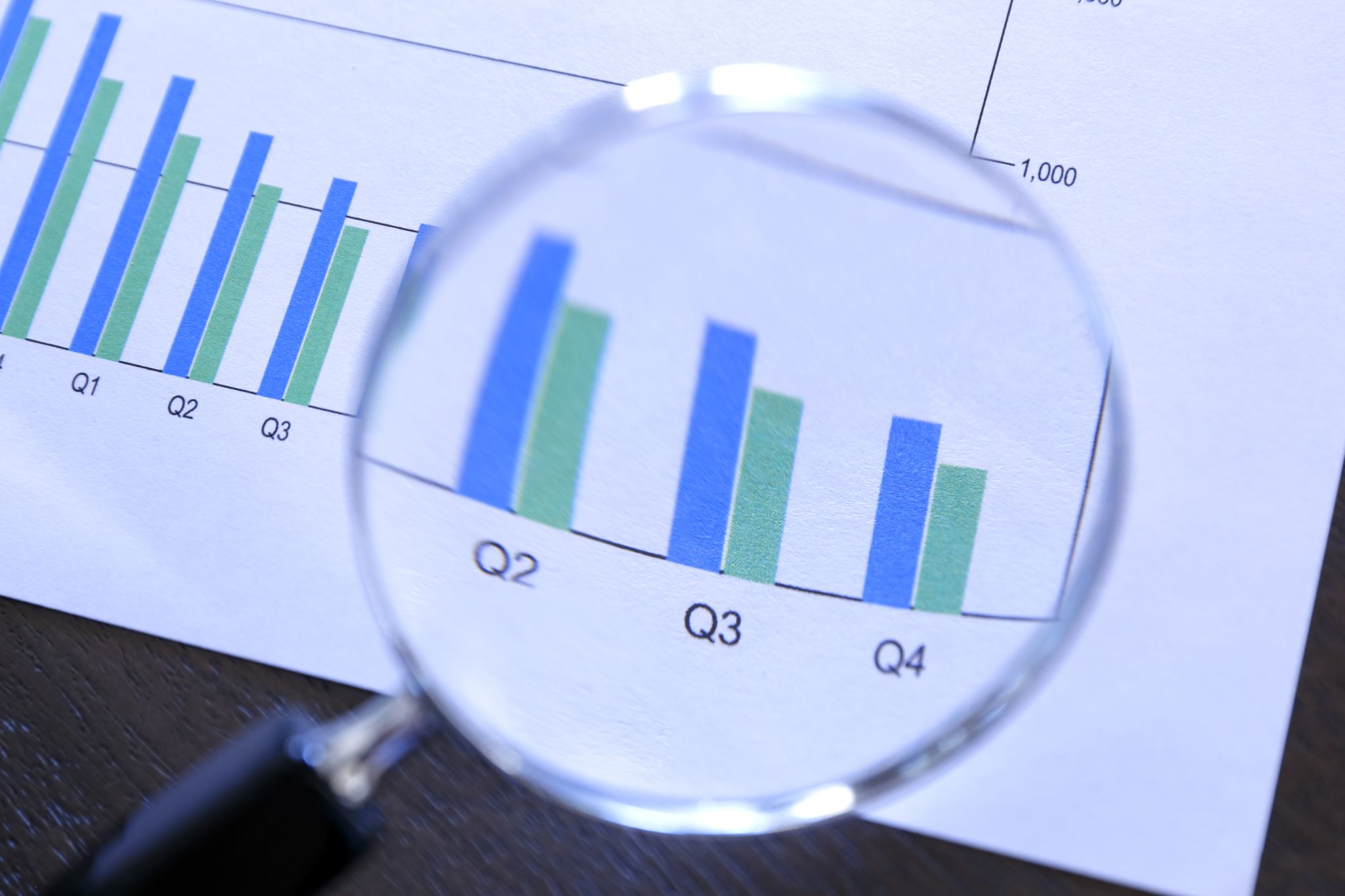 Budget Components
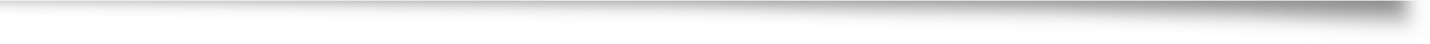 Chart of Accounts Update
Once the budget numbers are approved, the final version will have an updated chart of accounts that better reflects the State of Maine Recommend Municipal Chart of Accounts
Project Accounting
In addition, capital projects and special revenues/reserves will be making use of project accounting starting in FY25
Elimination of Inter-Departmental Billing
The Town has several expenses that are from a single source and then split among multiple departments.  For example, Public Works purchases the fuel for the Town, and then charges Town departments to use it.
This process creates additional work and occasional disputes between departments.
Proposal will be that once budget numbers are approved, such items will instead be put under a “Town” department
If expenses in these categories create a budget issue, an audit will be conducted to determine which departments are unfairly making use of these expenses;
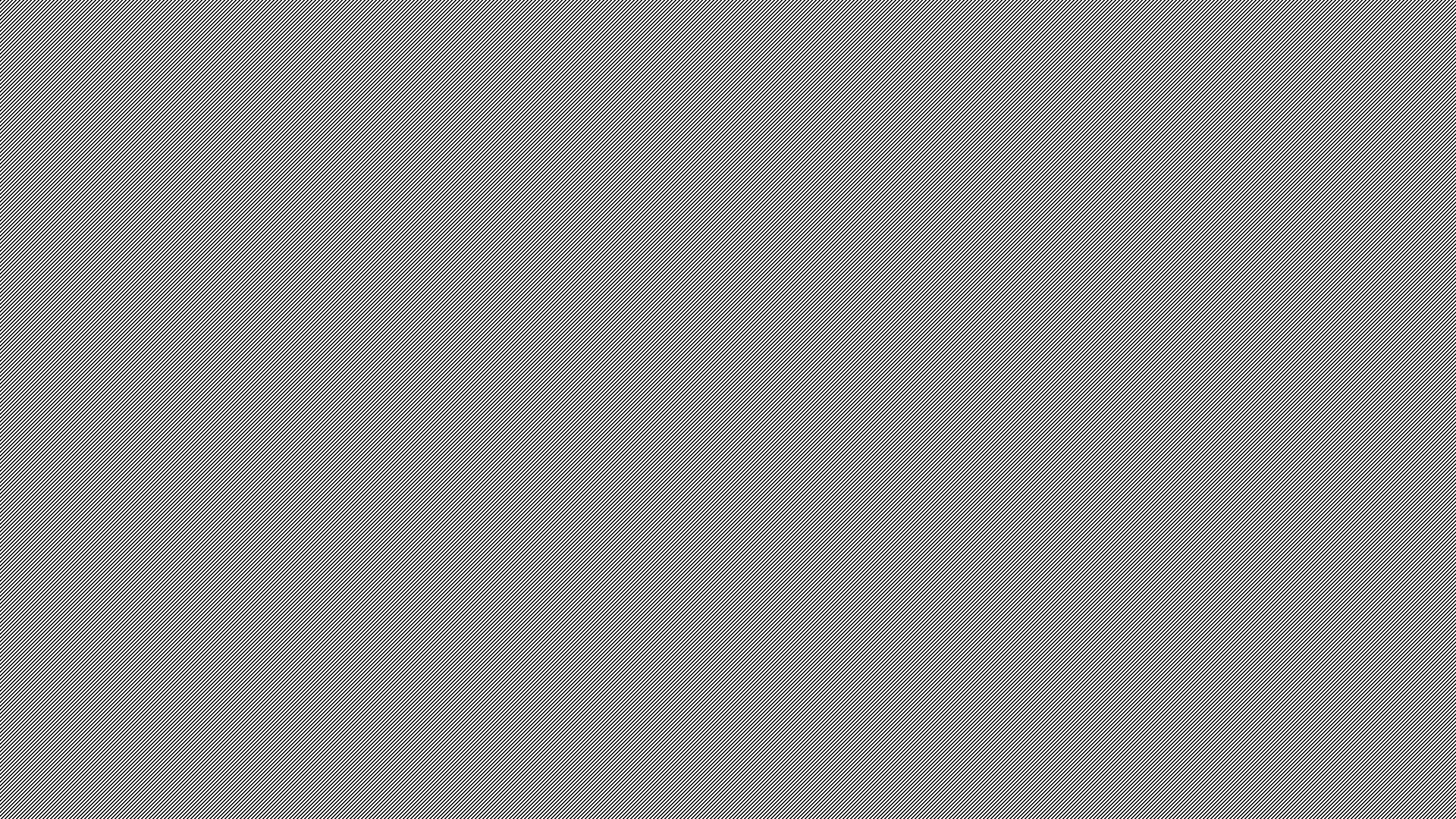 FY25 Budget Challenges
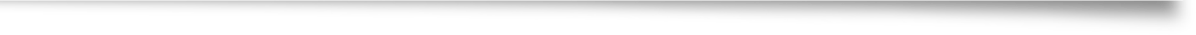 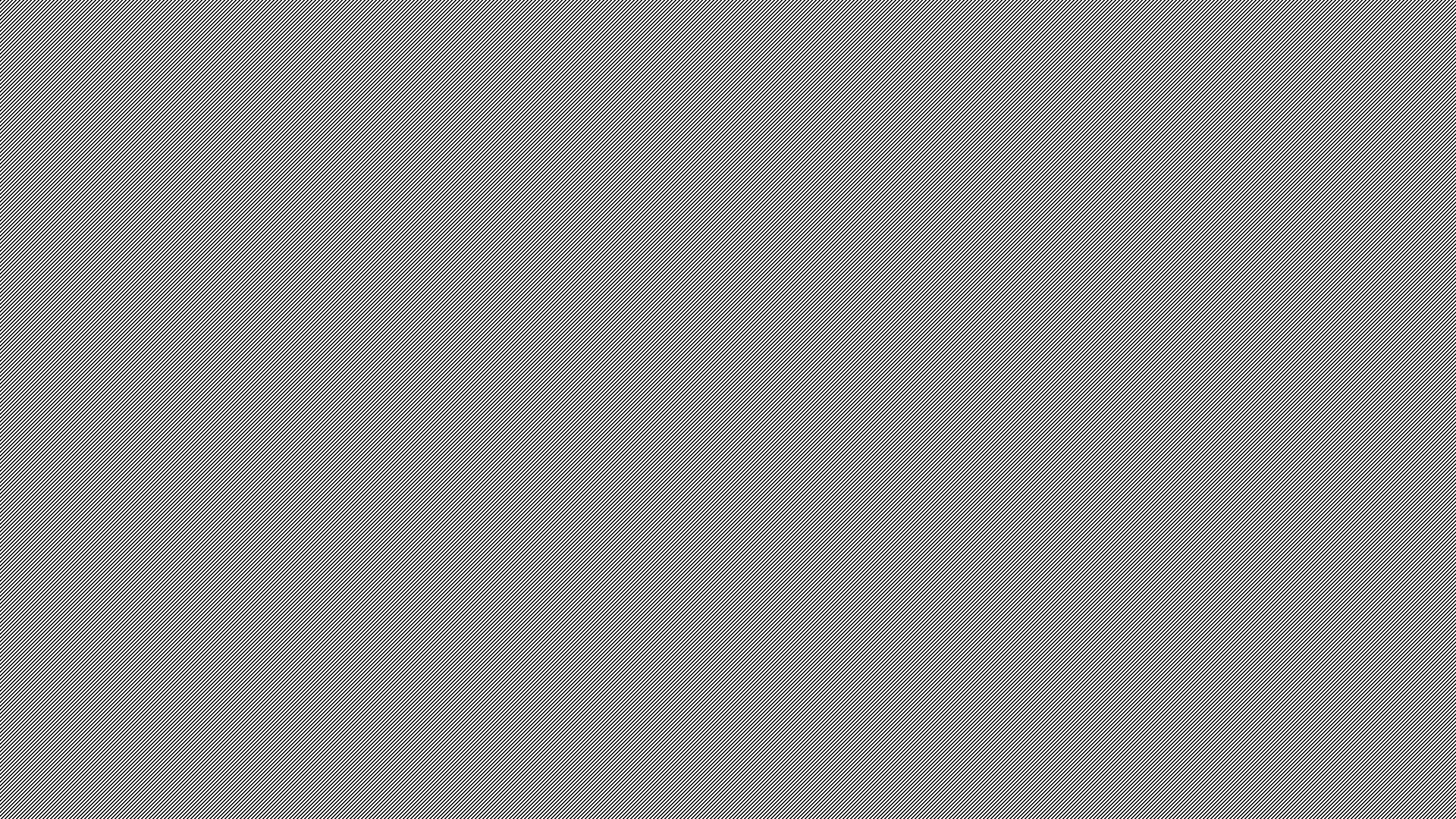 FY25 Solutions
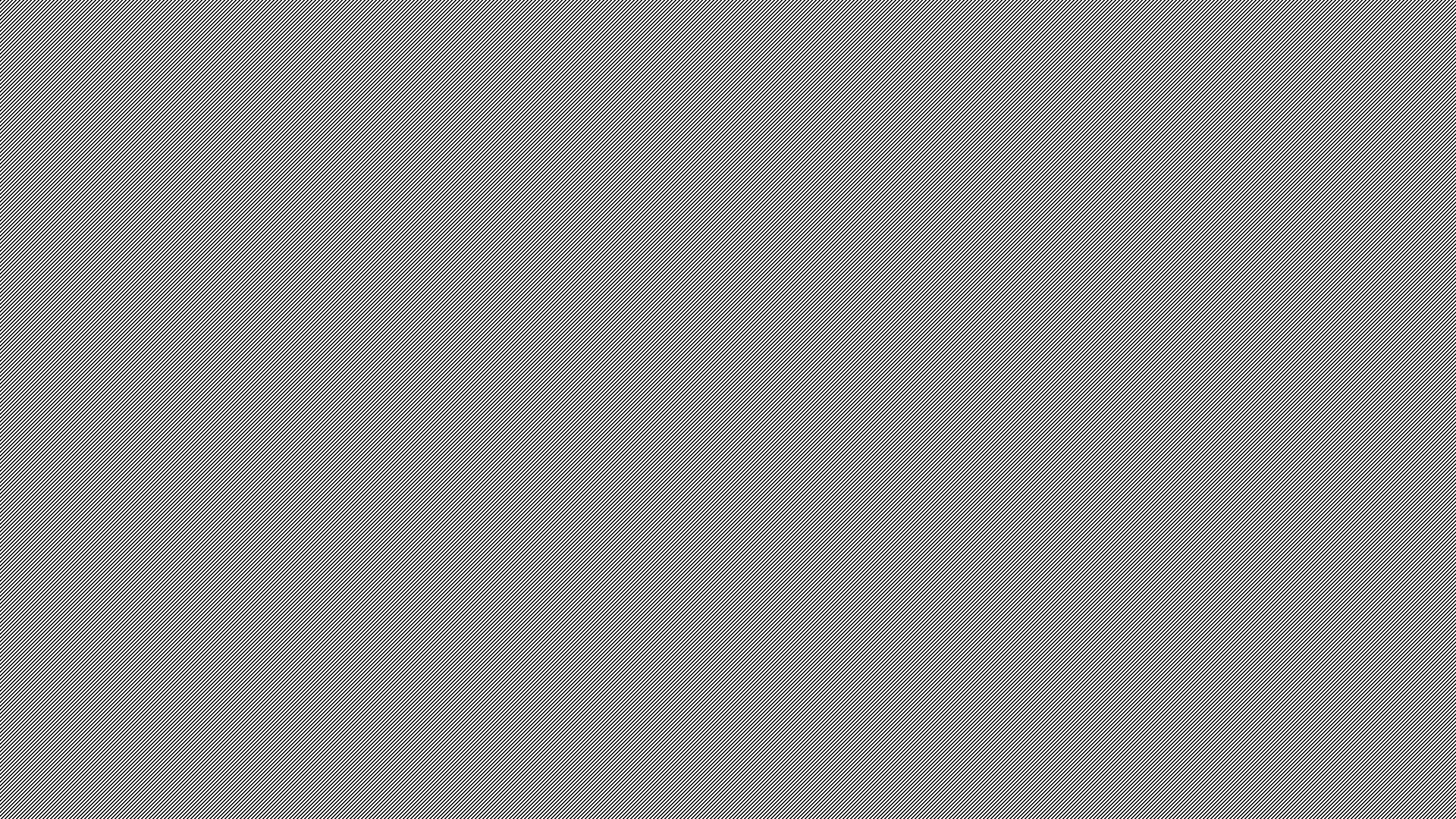 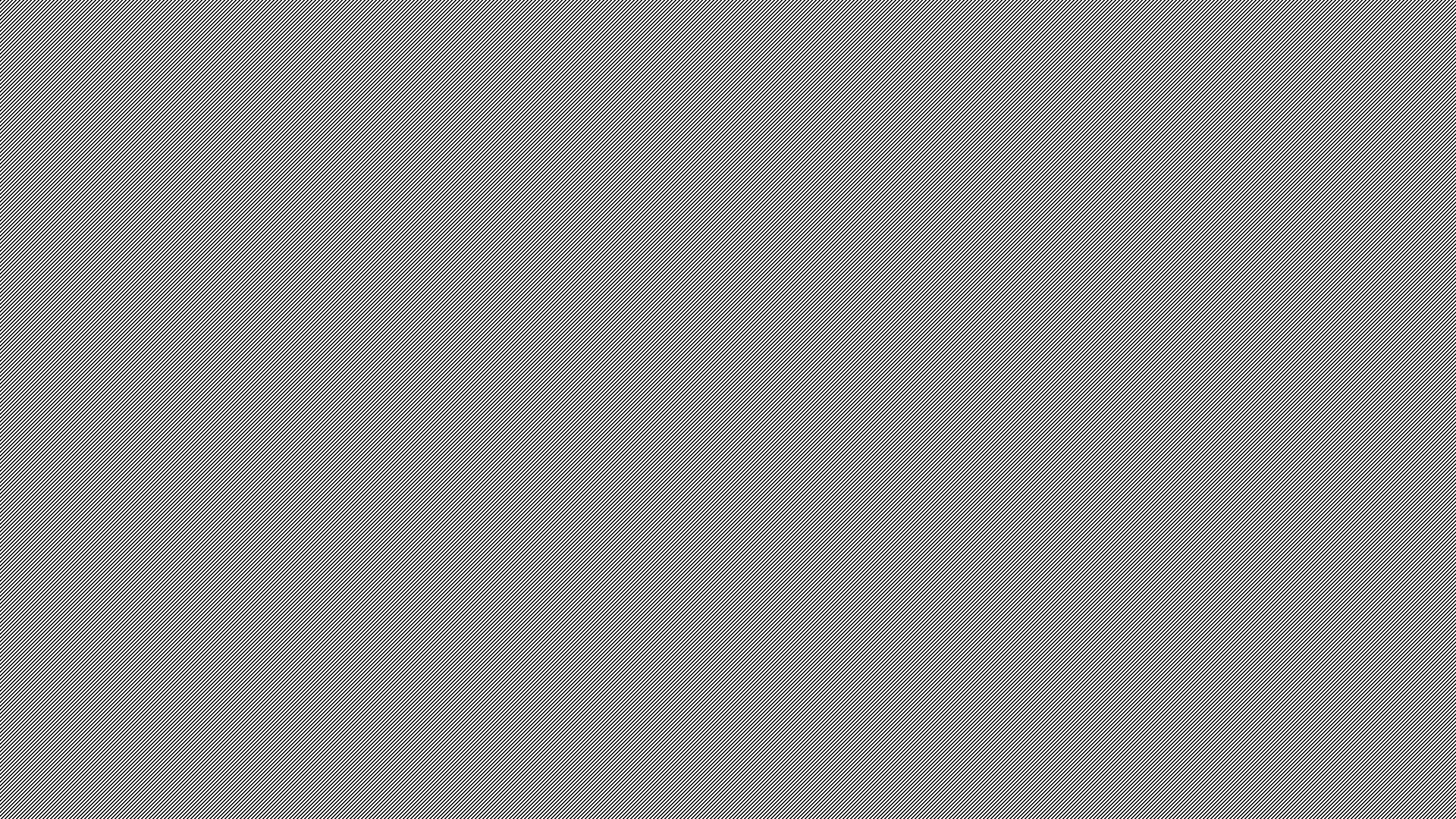 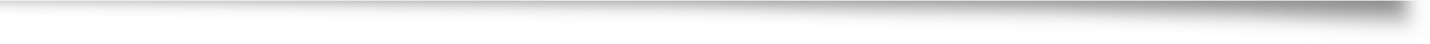 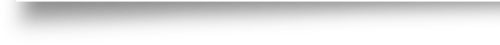 General FundFY25 Budget vs FY24 Budget
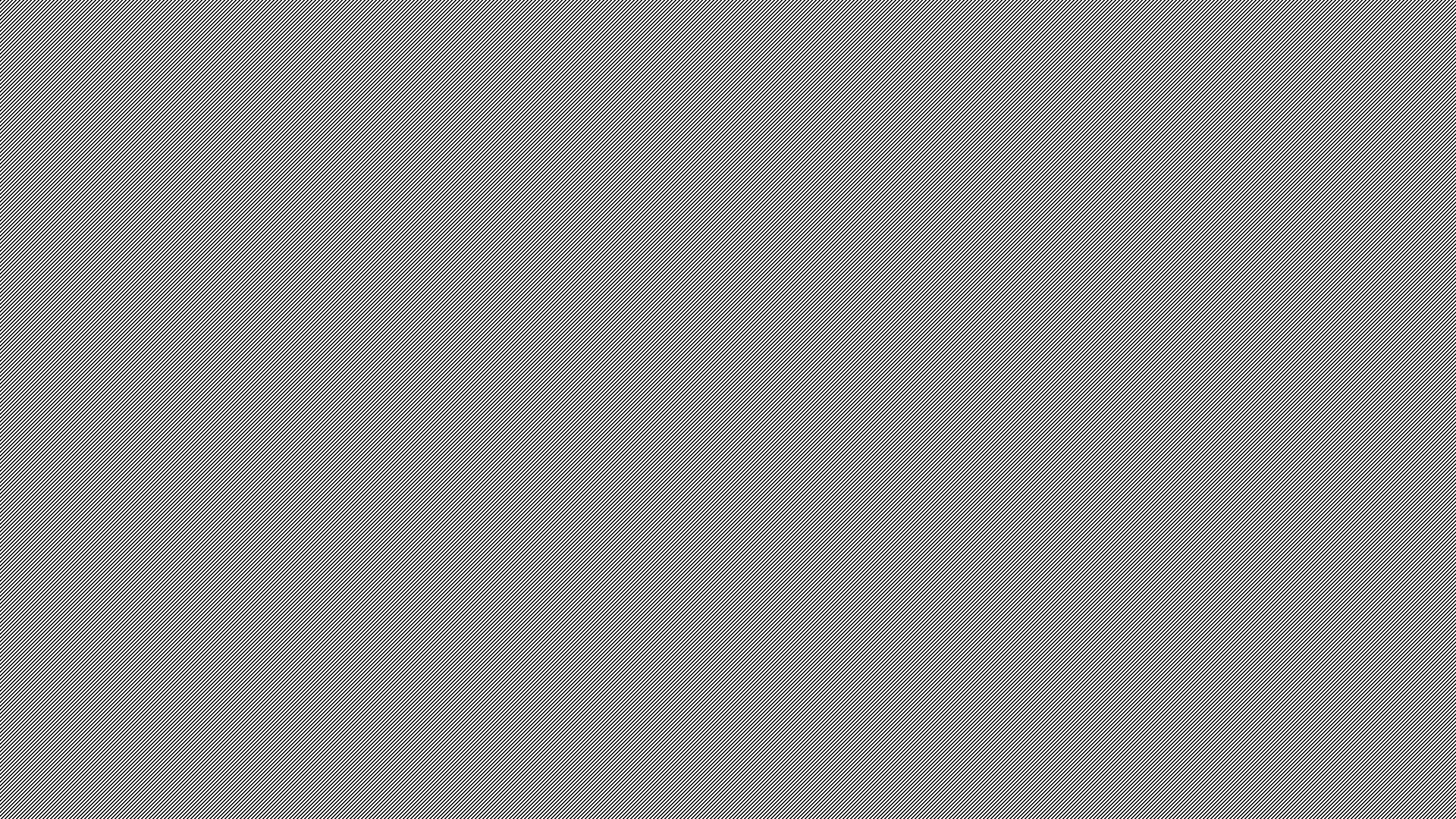 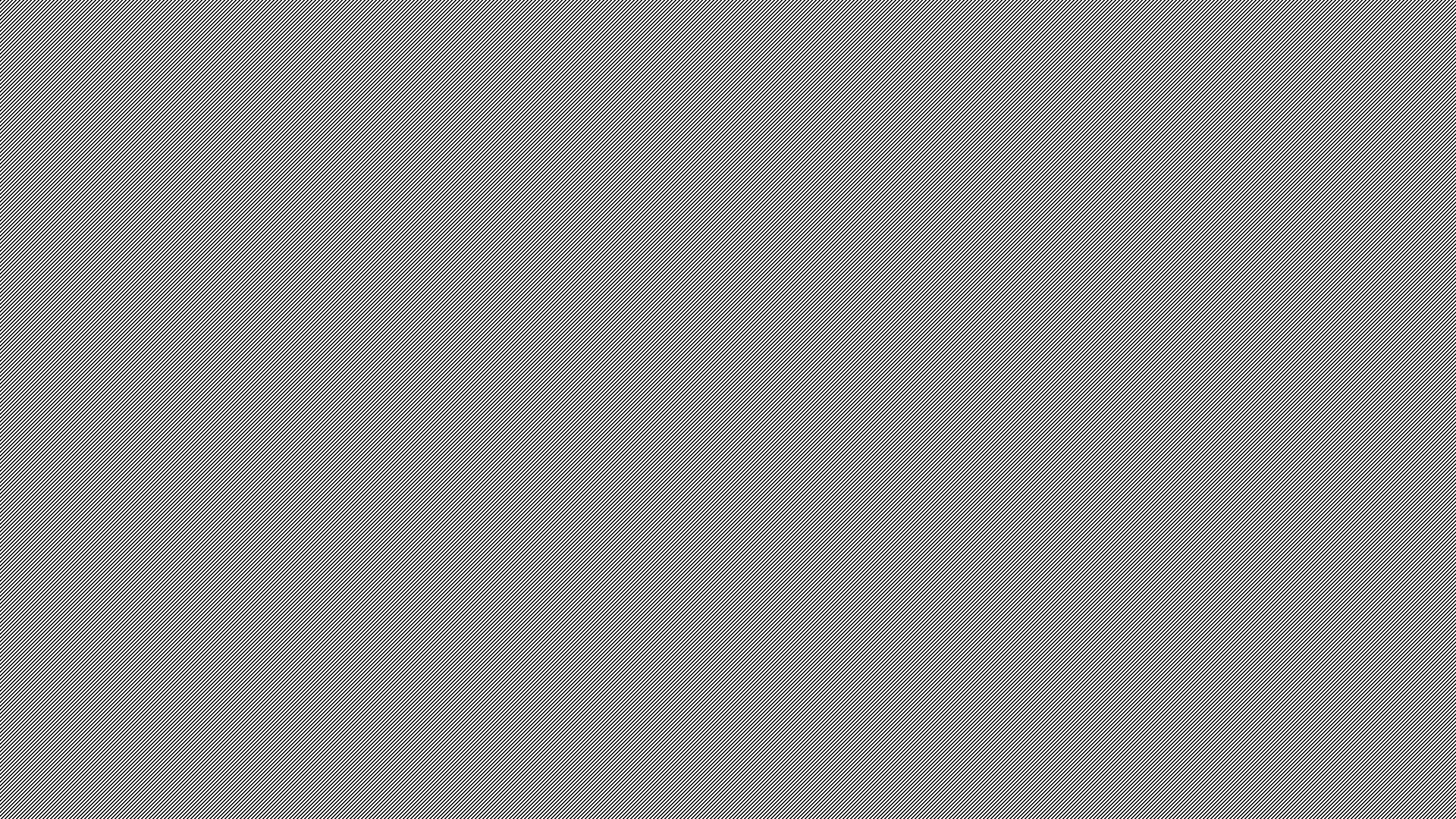 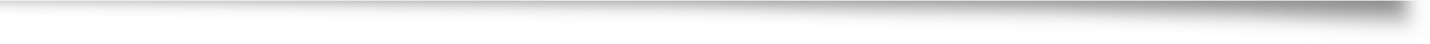 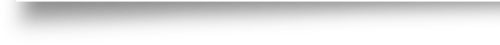 FY25 General Fund Expenses Departmental Comparison
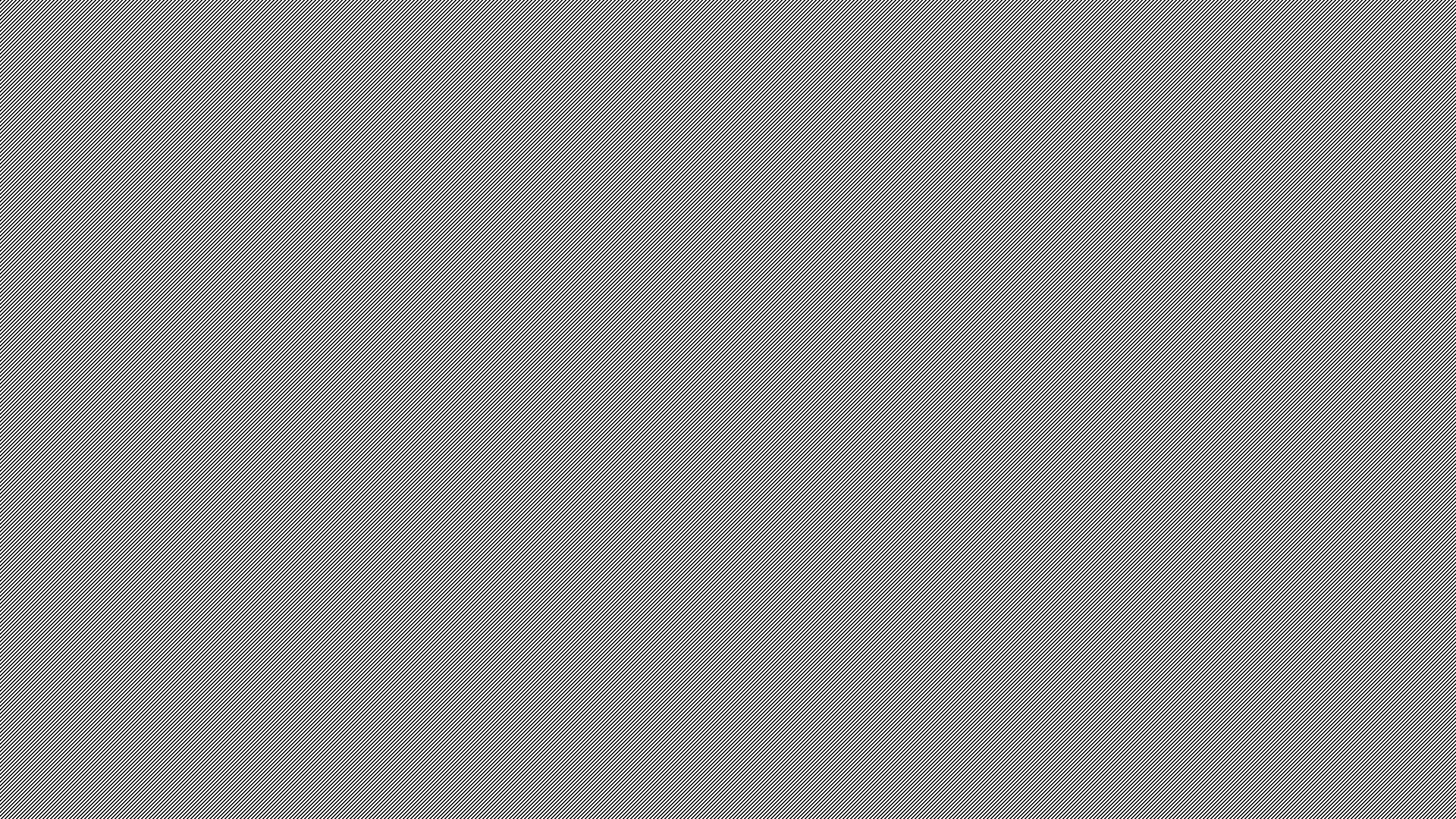 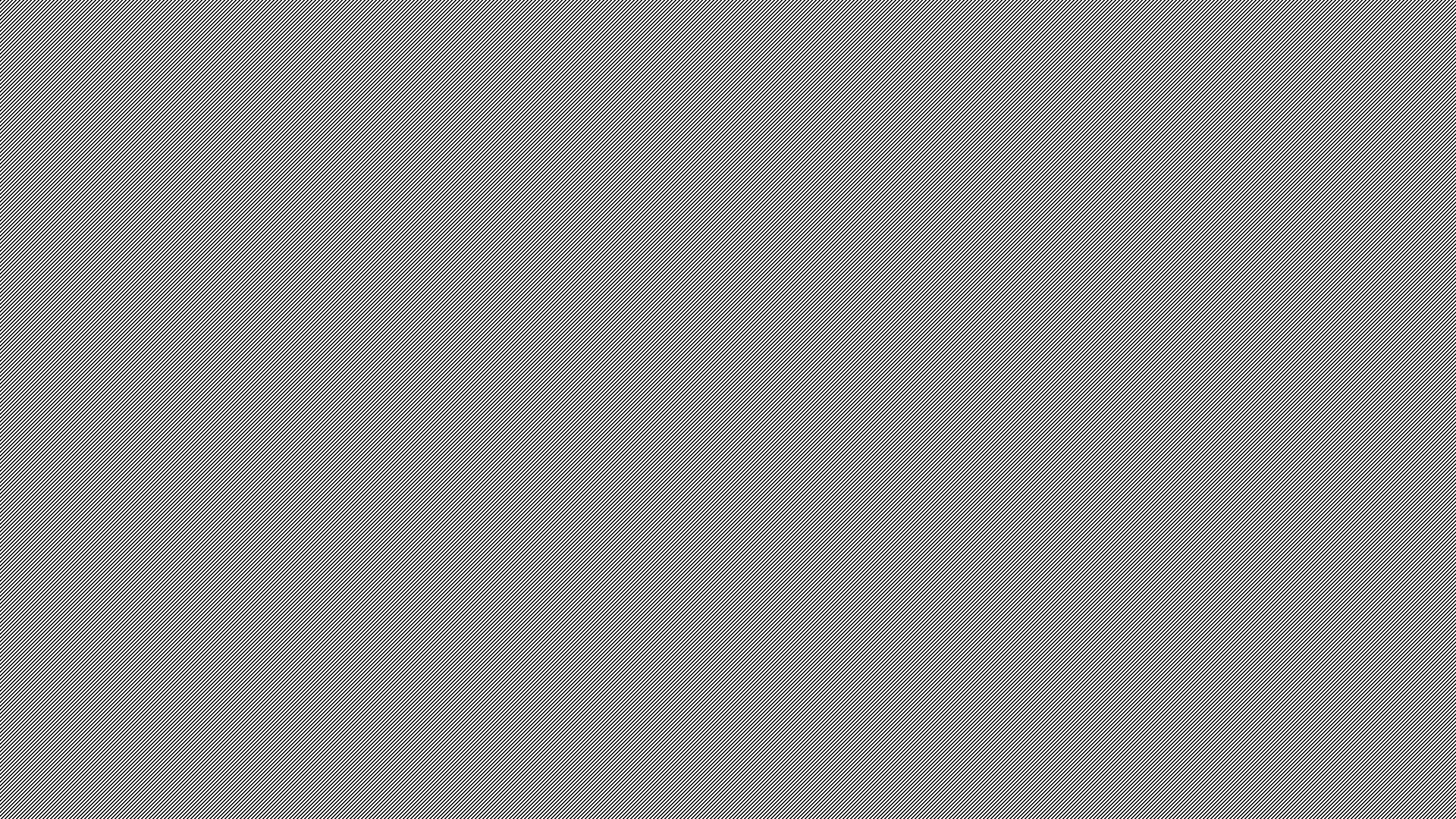 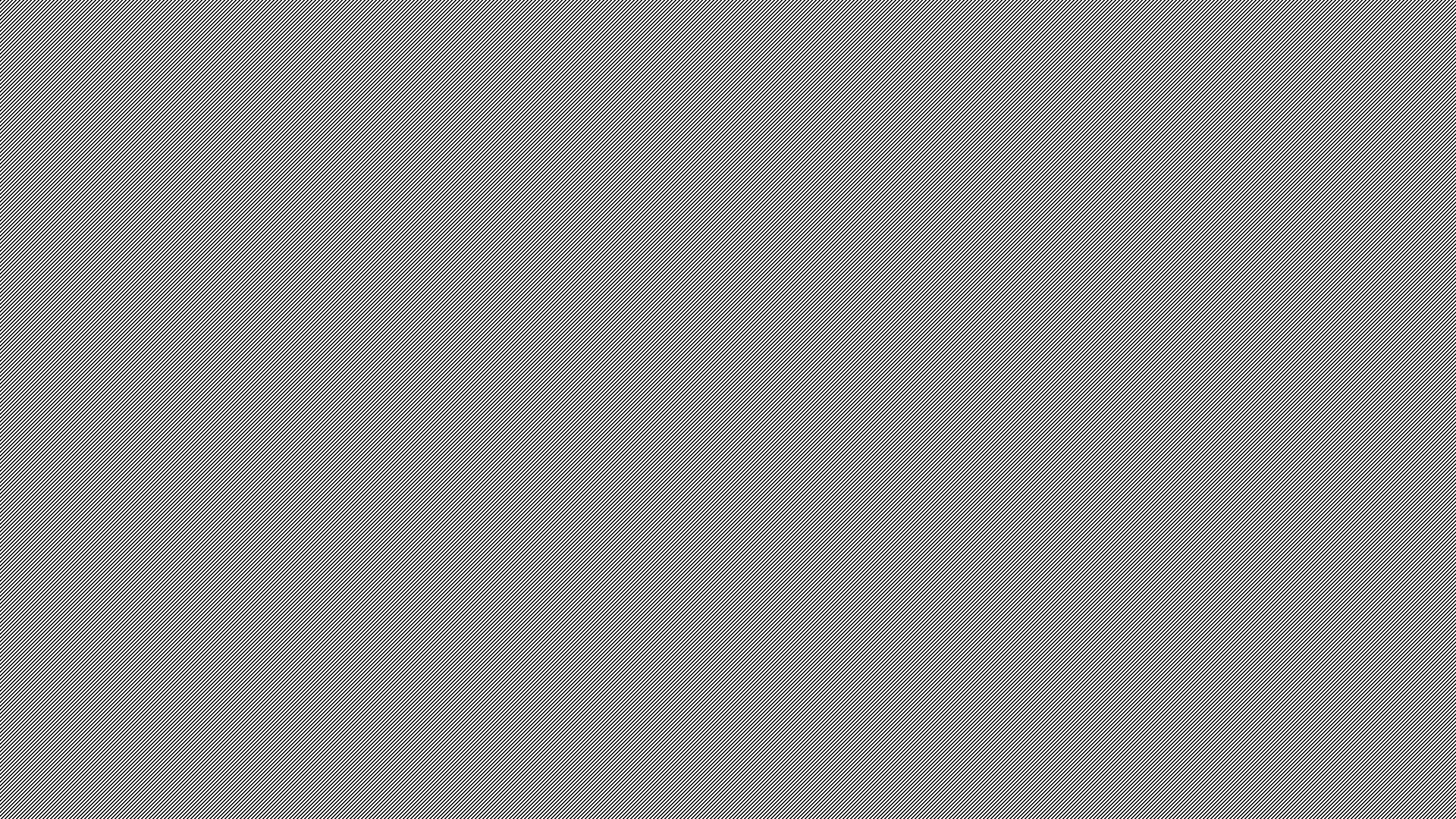 General Fund Revenues FY25 Budget vs FY24 Budget
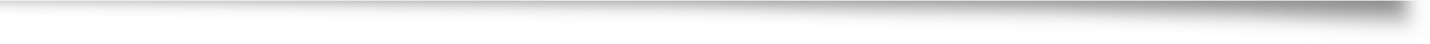 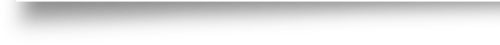 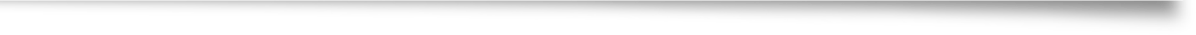 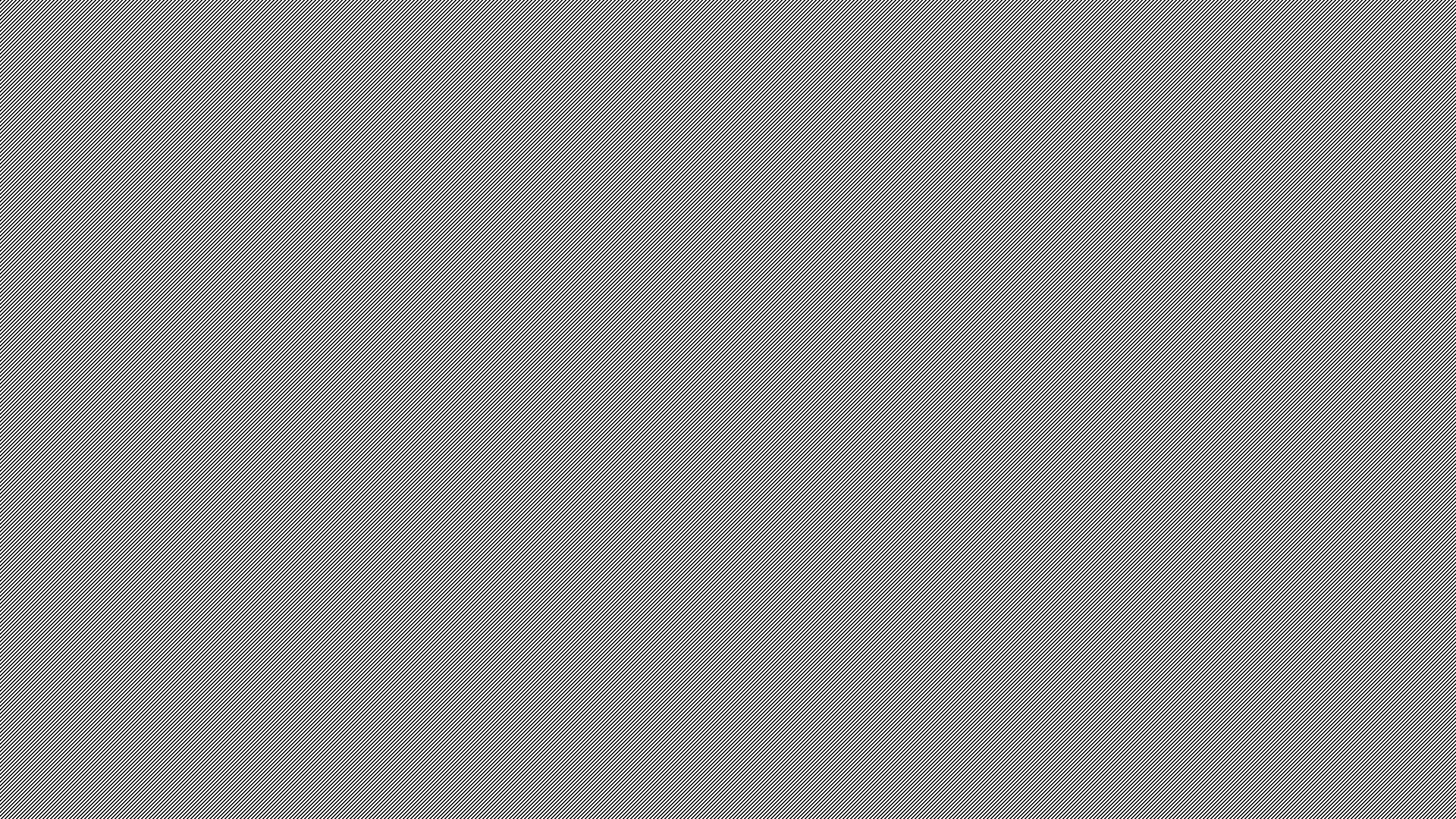 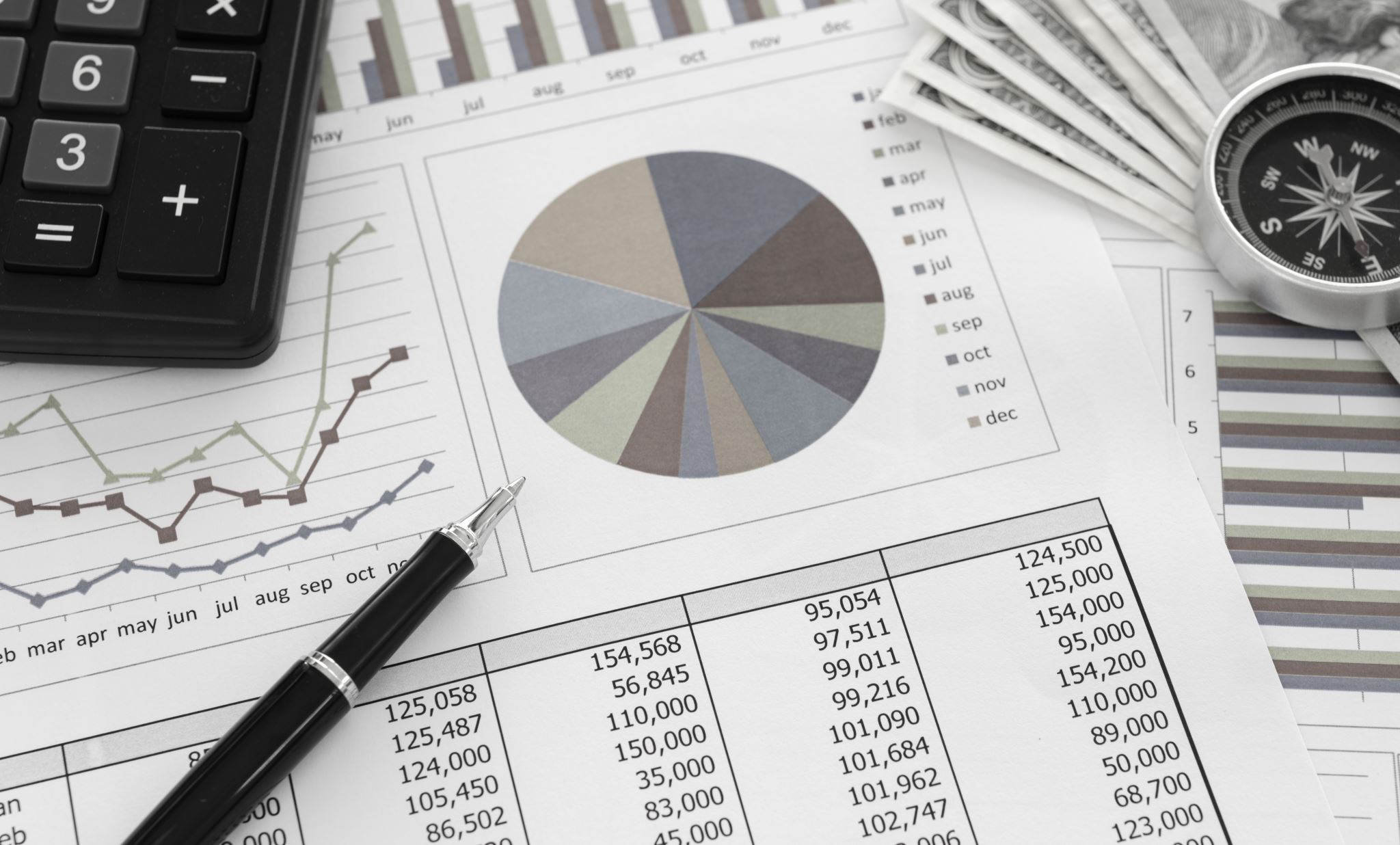 Mil Rate Calculation
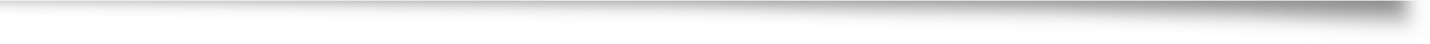 Each year, Town Council, during its budgetary process, approves the amount of revenue required to operate the municipality, which includes schools and county government.  From this amount they subtract the known revenues, such as excise tax, state revenue sharing, fees, and so on.  The remainder represents the amount of money to be raised by property taxes.  The amount to be raised is divided by the total assessed value of all property in the municipality and multiplied by 1,000 to calculate the ‘mil rate.’

The word “mil” is derived from the Latin word for one thousand.  In tax terms, one mil is one dollar owed in tax for every one thousand dollars of assessed property value.
SUMMARY: Mil Rate Impact
What does this mean for Lisbon?
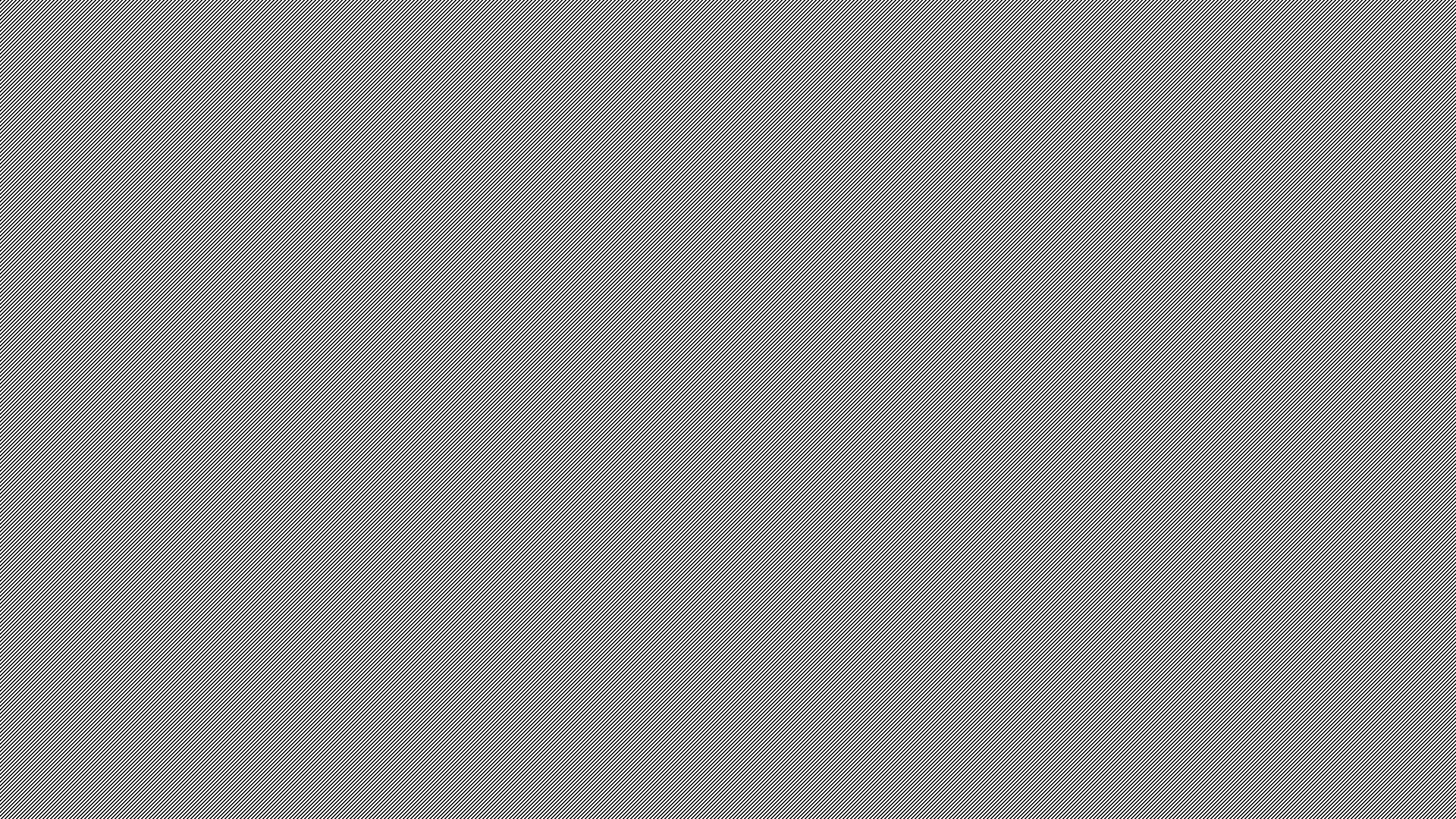 Fund Balance Policy
Sec. 86-1. - Fund balance policy. 
(a)  The Town of Lisbon recognizes the importance of maintaining an appropriate level of undesignated fund balance. The town's unassigned GF fund balance serves a number of stabilizing purposes. It is a surplus of amounts which have accrued from unexpected operating budget surplus and unanticipated excess revenues. The surplus also provides the town with an amount for use in unforeseen, unbudgeted emergency situations, and provides a cash flow cushion to offset the need for borrowing in anticipation of tax receipts. 
(b)  In order to maintain financial stability, the town has established this policy to maintain an unassigned GF fund balance no less than 12% and no more than 16% of the current fiscal year's budget as defined below: 
Gross town operating budget, including town's share of school budget, town's portion of the county's operating budget, and debt service. 
(c)  Once the town achieves its goal of an appropriate level of undesignated fund balance, any excess funds may be utilized for other municipal purposes, including, without limitation, additional capital improvement needs, tax rate stabilization, or reduction purposes. For example, by utilizing excess fund balances for capital improvements, the town will reduce the need to incur long-term debt and will avoid creating an operating funding gap for subsequent fiscal years. 
(d)  This policy has been adopted by the town to recognize the financial importance of a stable and sufficient level of undesignated fund balance. However, the town, reserves the right to appropriate funds from the undesignated fund balance for emergencies and other requirements the town believes to be in the best interest of the town. 
(e)  In the event the town's undesignated fund balance drops below the 12% minimum, a written plan to replenish the fund within a maximum of three fiscal years must be approved by the town council at the time of the emergency GF fund balance appropriation. 

(Sel. Ord. of 2-7-2006, § 5.166; C.M. of 3-7-2017, V. 2017-51 )
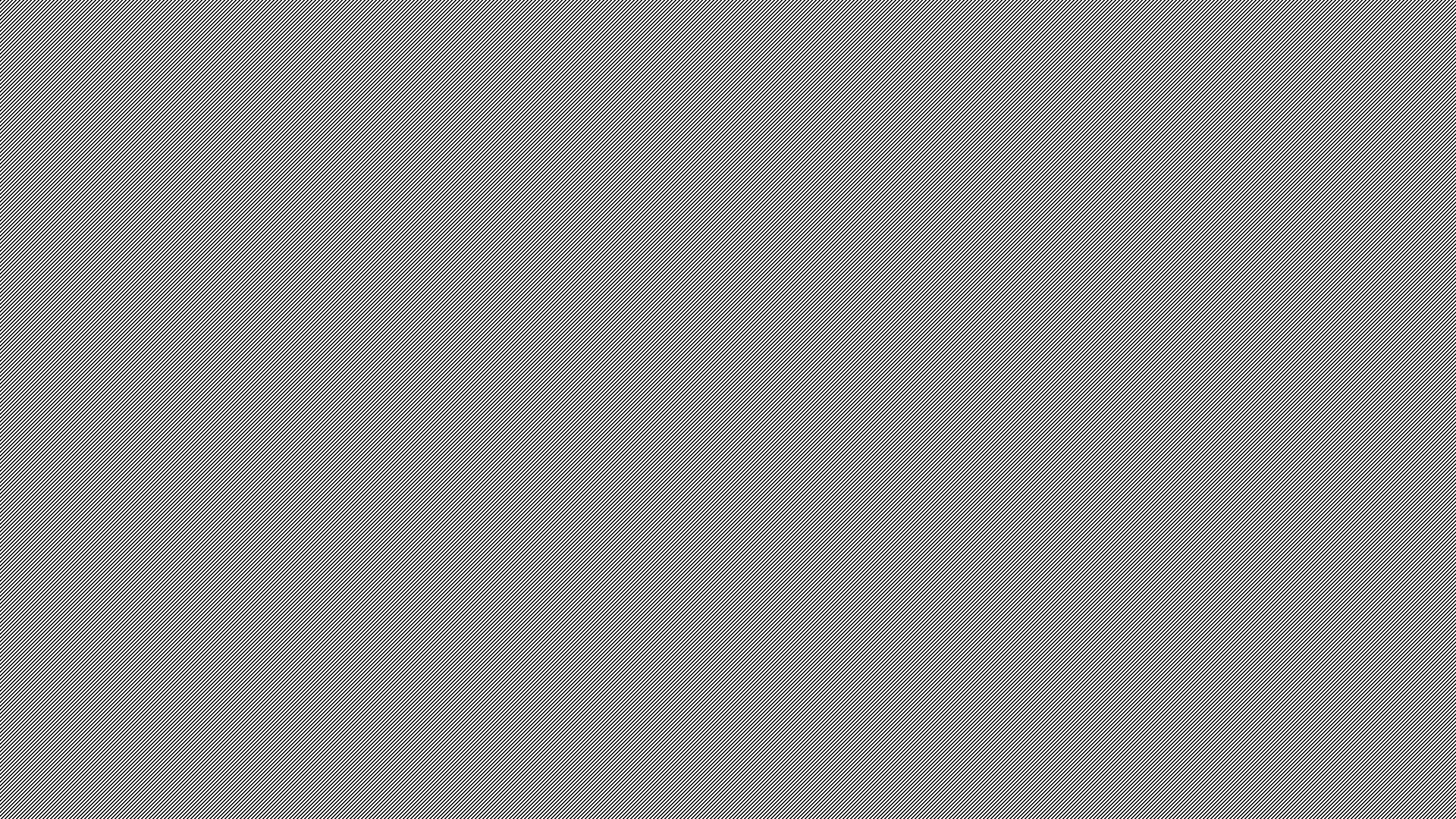 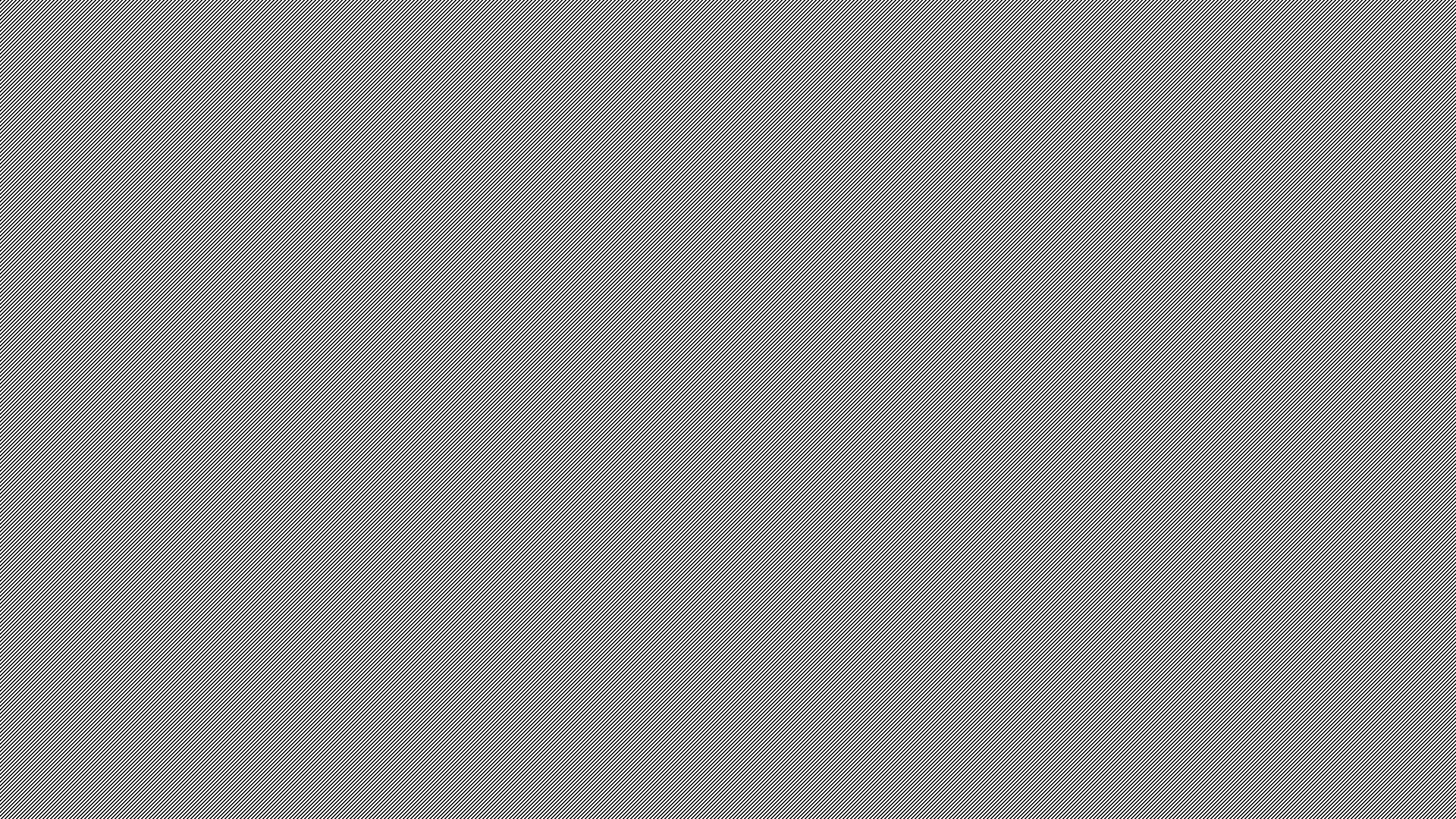 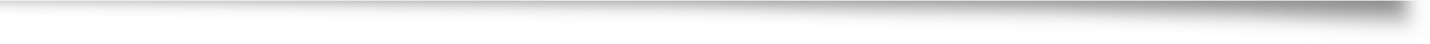 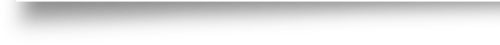 Capital Improvement Plan
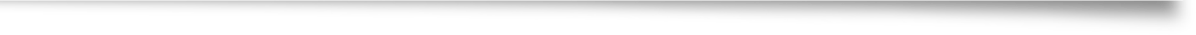 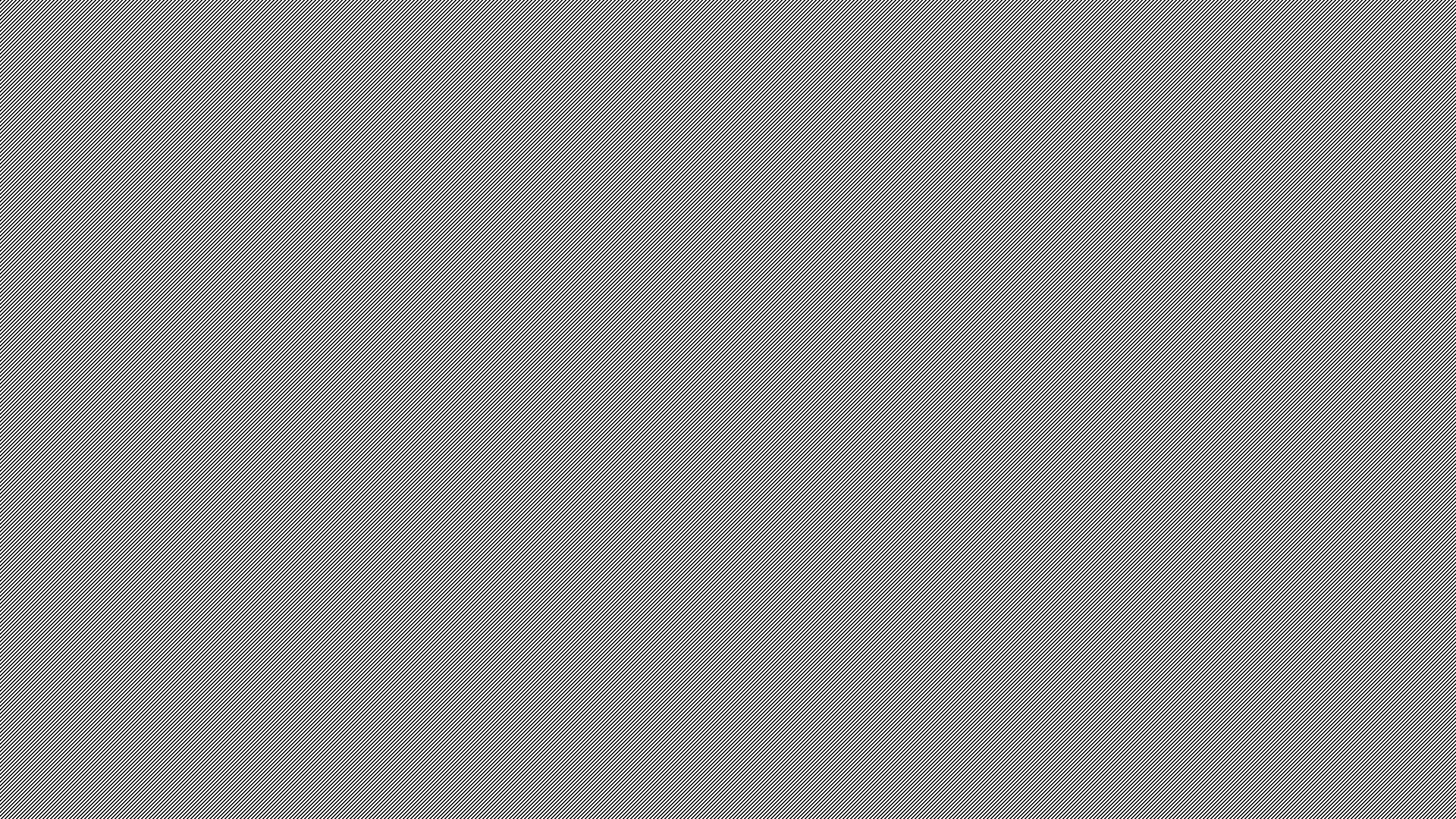 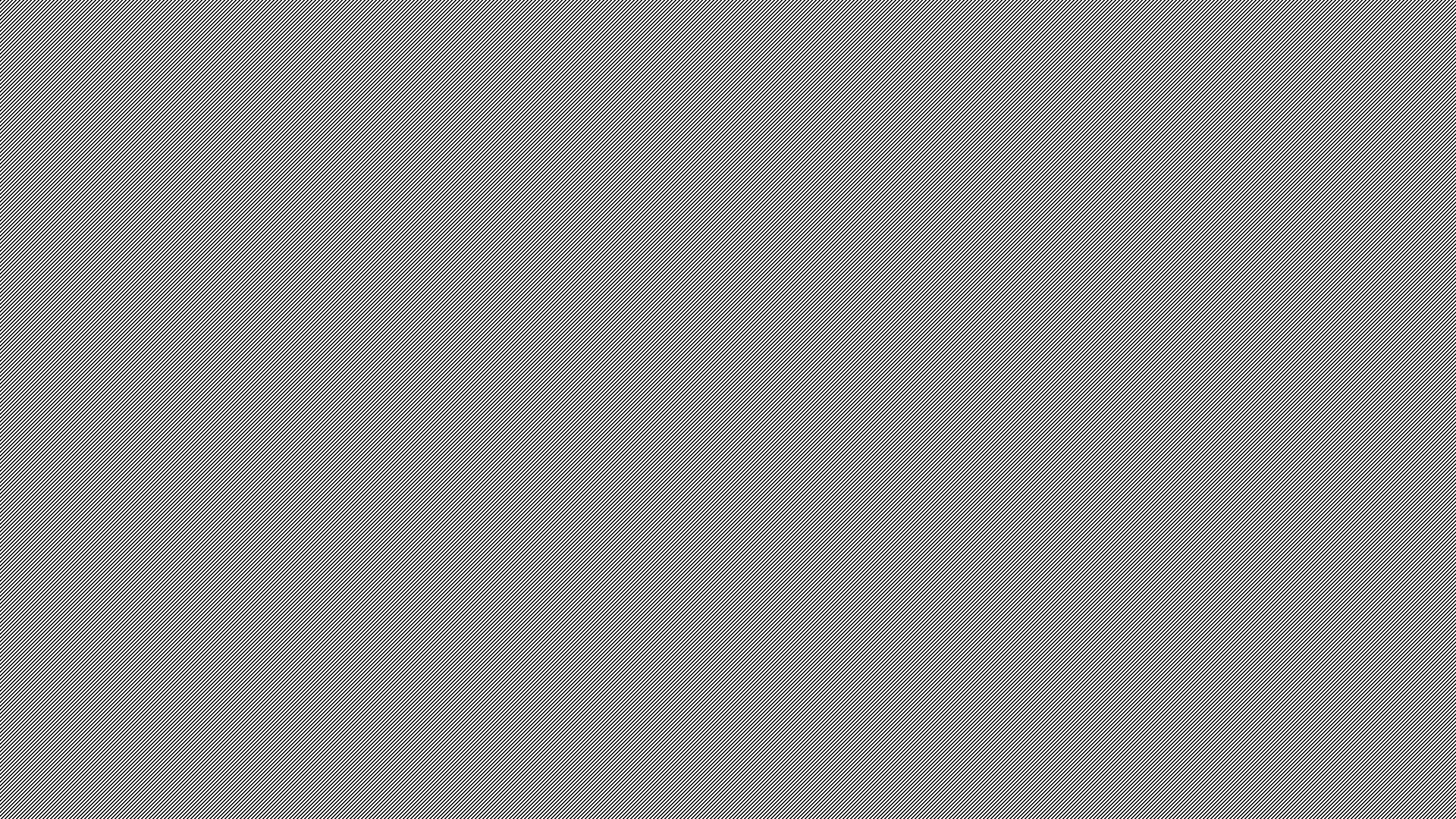 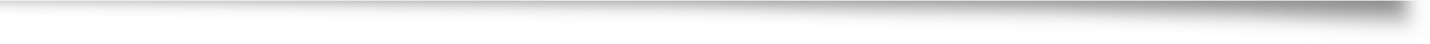 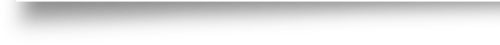 Town of Lisbon Summary – 5 Year CIP
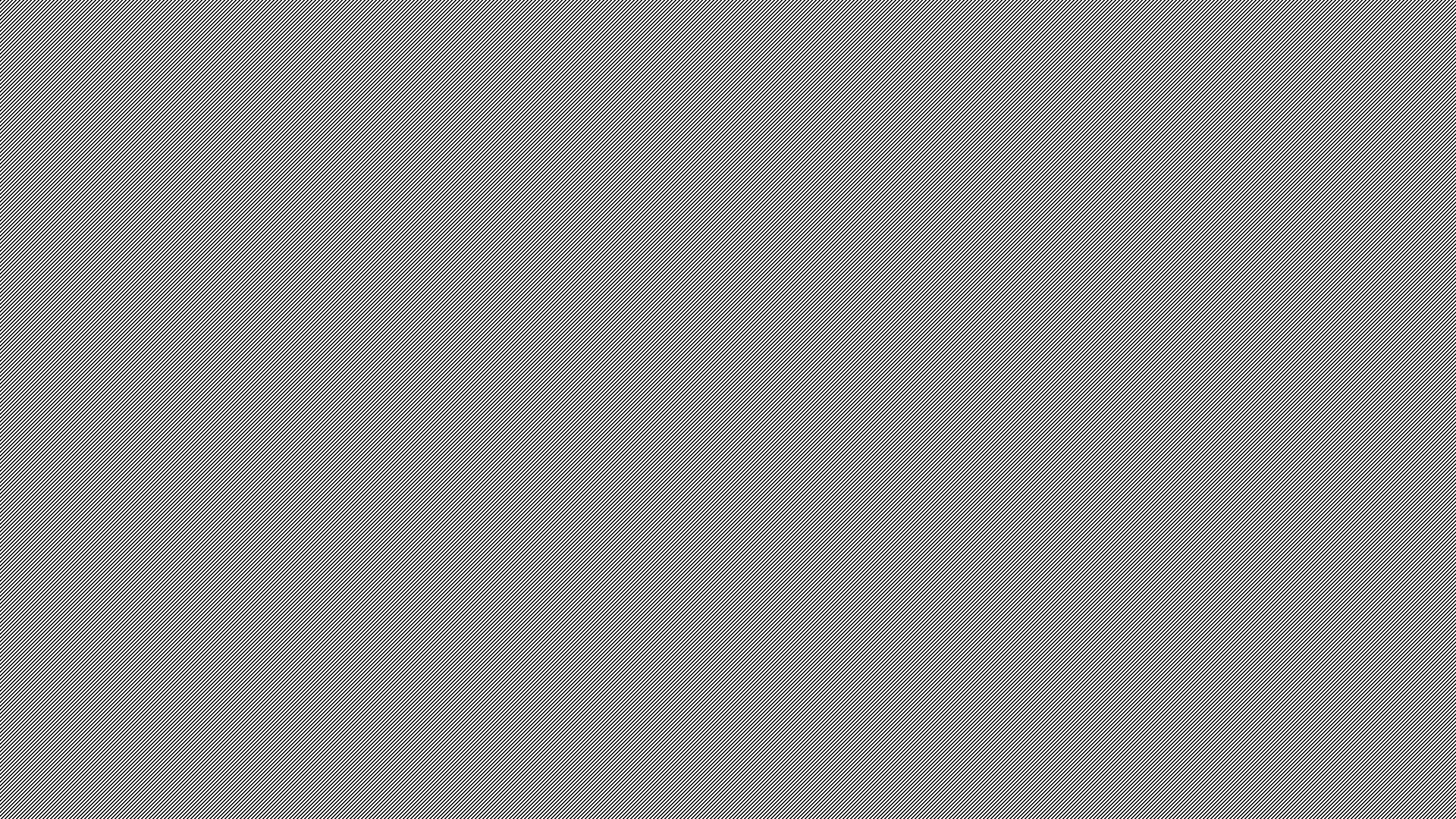 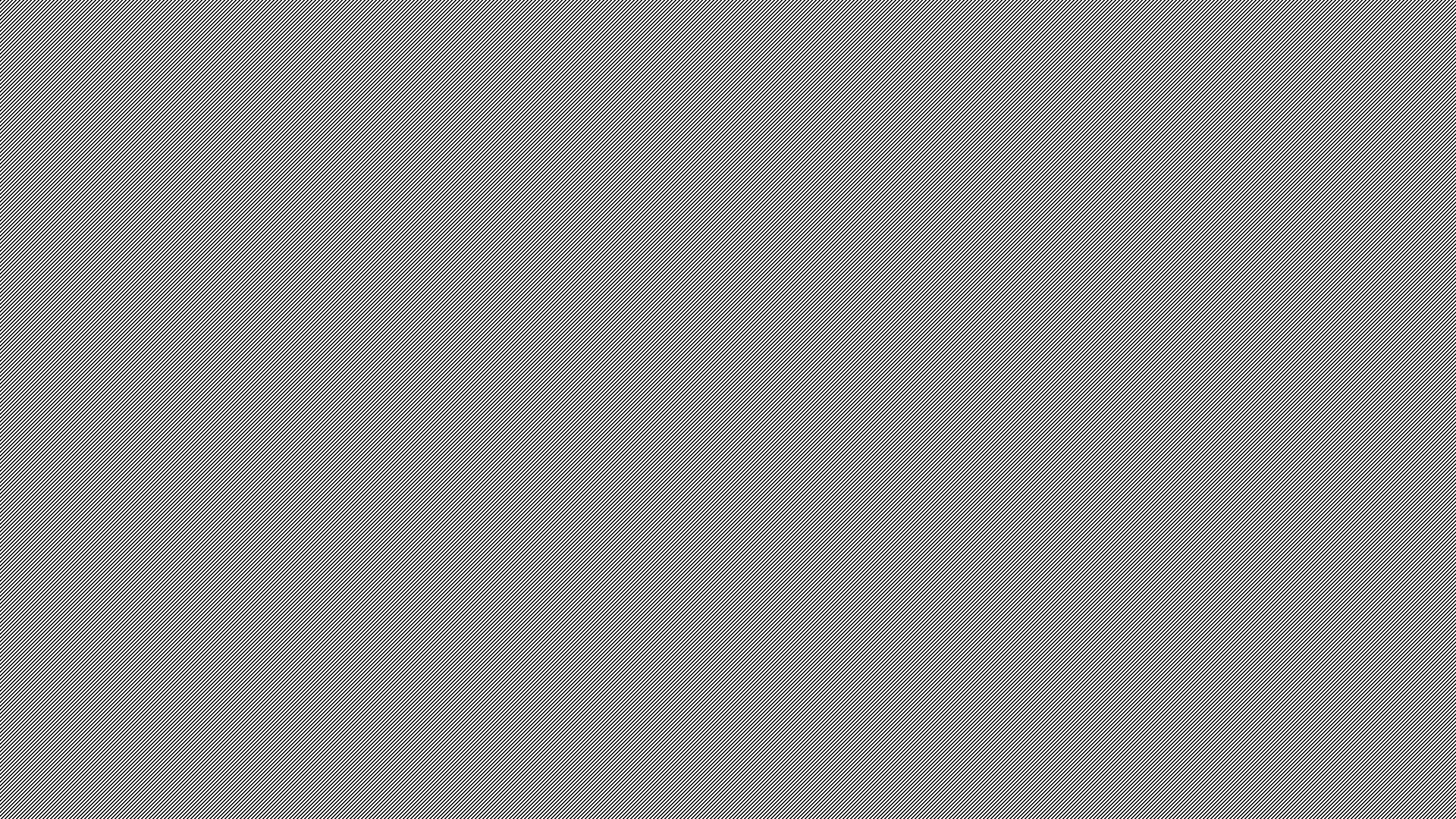 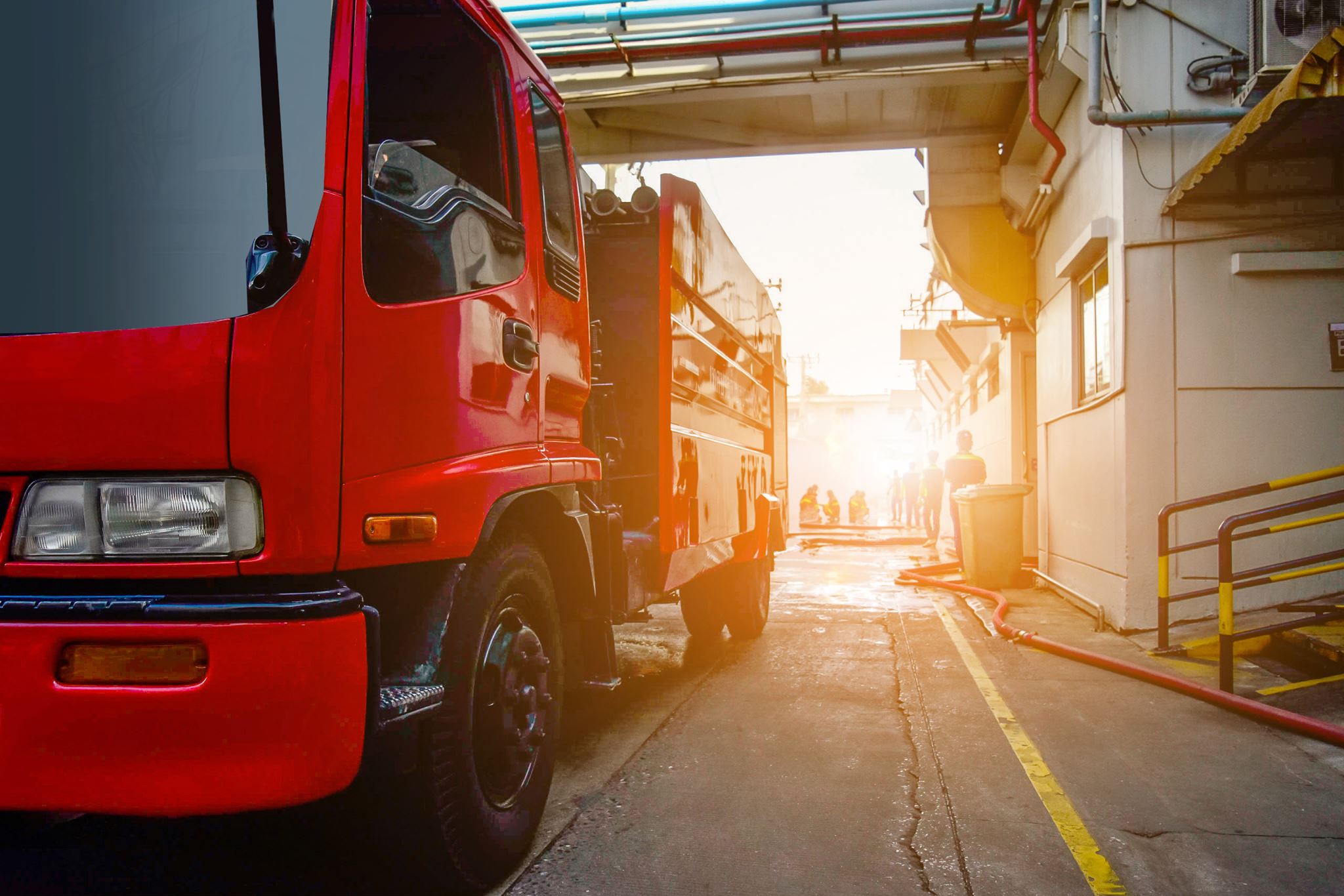 FY25 CIP Highlights
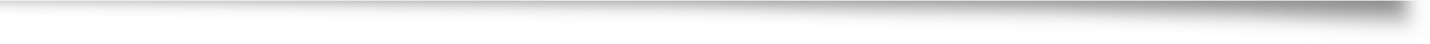 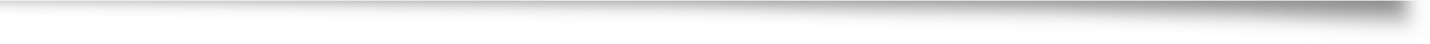 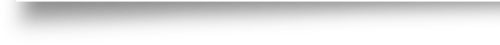 ACO Vehicle
Fire Truck
Fire Station Boiler
Park Playground
Park Bathrooms
Beaver Park Cabin Roof
Park Vehicle
Two Police Cruisers
Burroughs Rd Bridge
Public Works Building Engineering Study
Public Works Truck
Annual Road Paving
Sewer Boom Truck
Rt 196 Pump Station Replacement
Sewer Screw Press
Solid Waste Trailer
Computer / Server Replacements
CIP Funding Sources
CIP currently calls for $14.5m Public Safety Building in FY27 to be funded solely through debt;  Town is working on opportunities for grants and other funding instead;
Capital expenses paid by taxes each year are largely road repair costs;
Town in general will be making stronger efforts to pursue grants for capital purchases going forward;
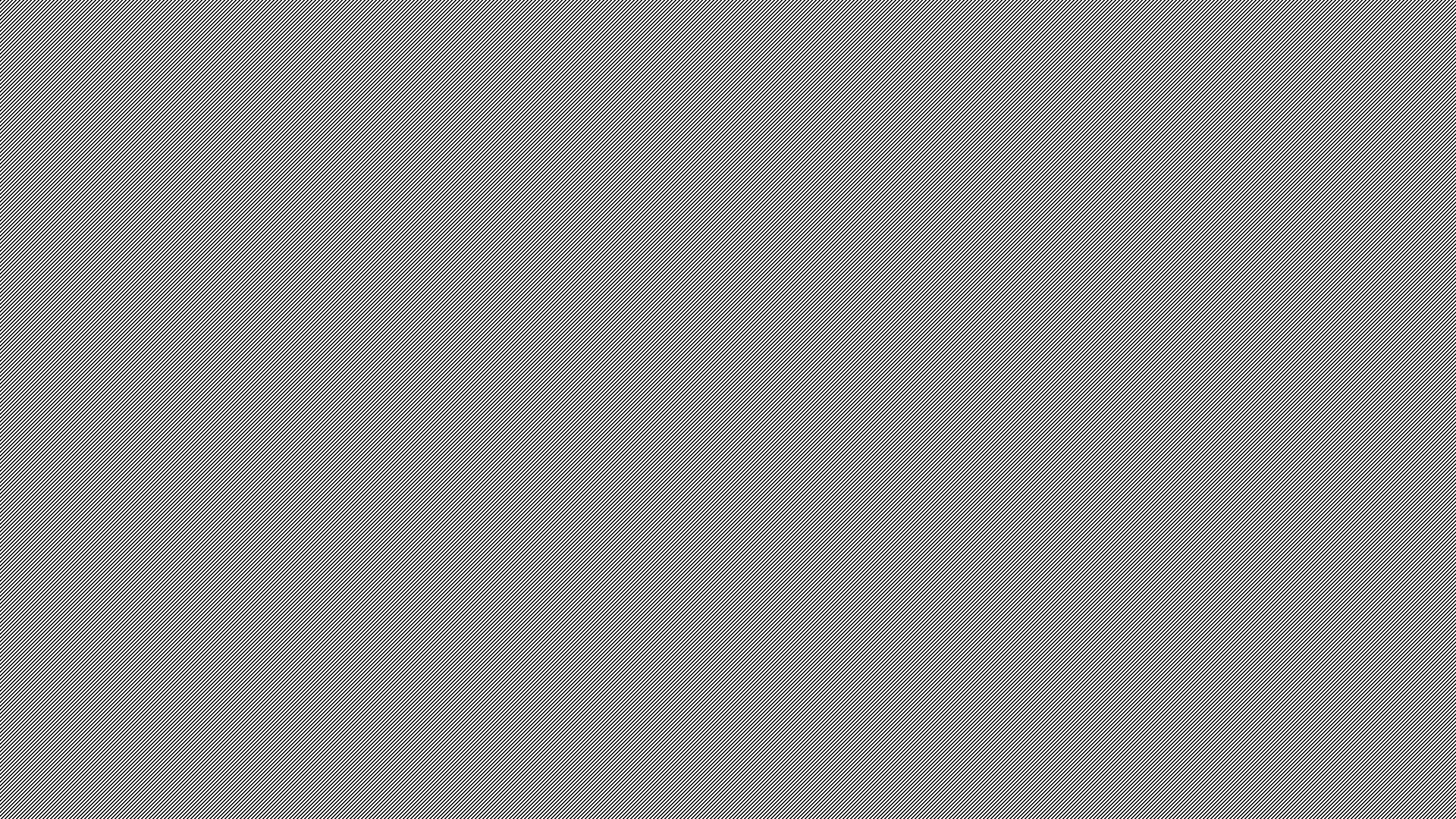 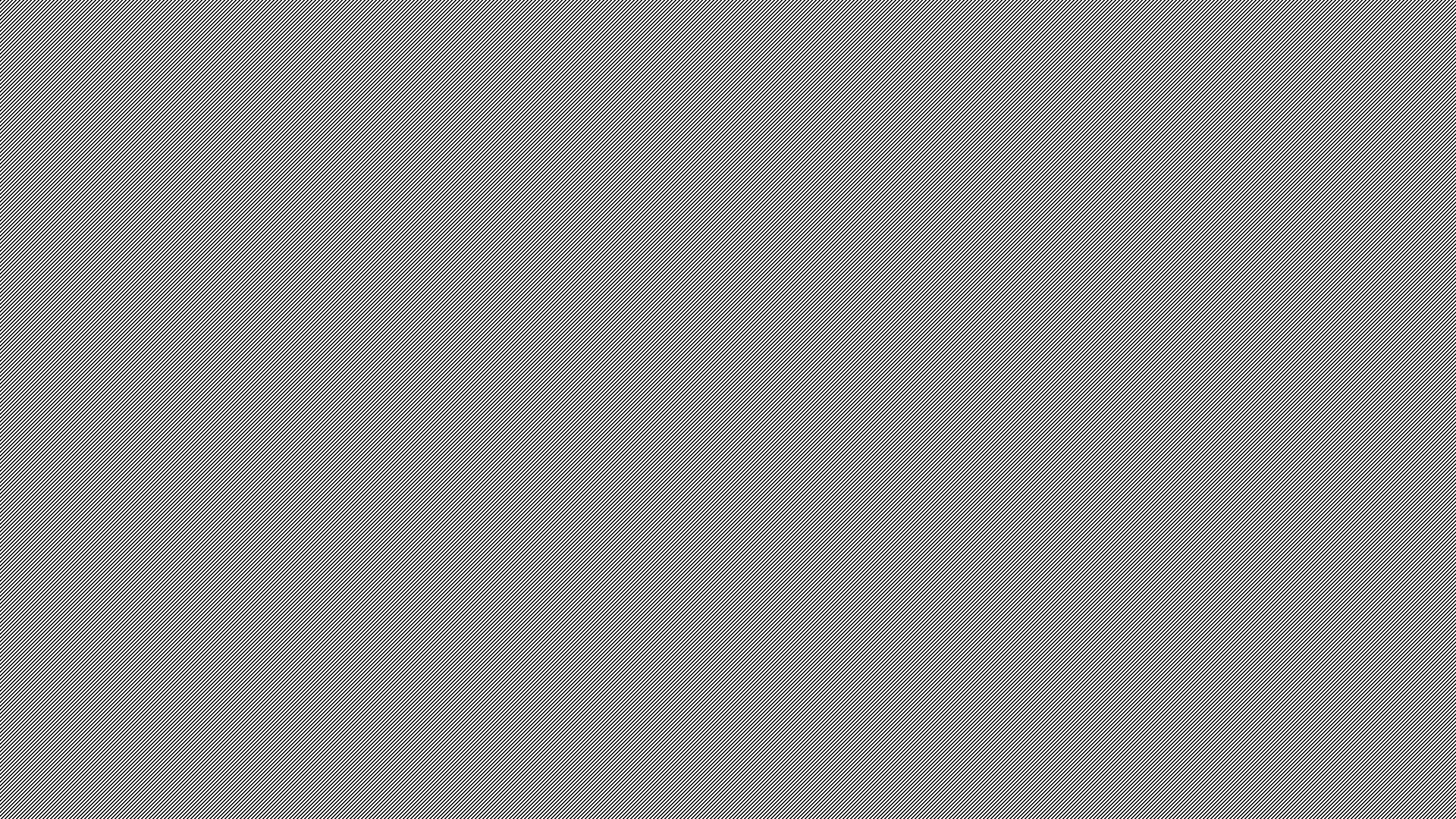 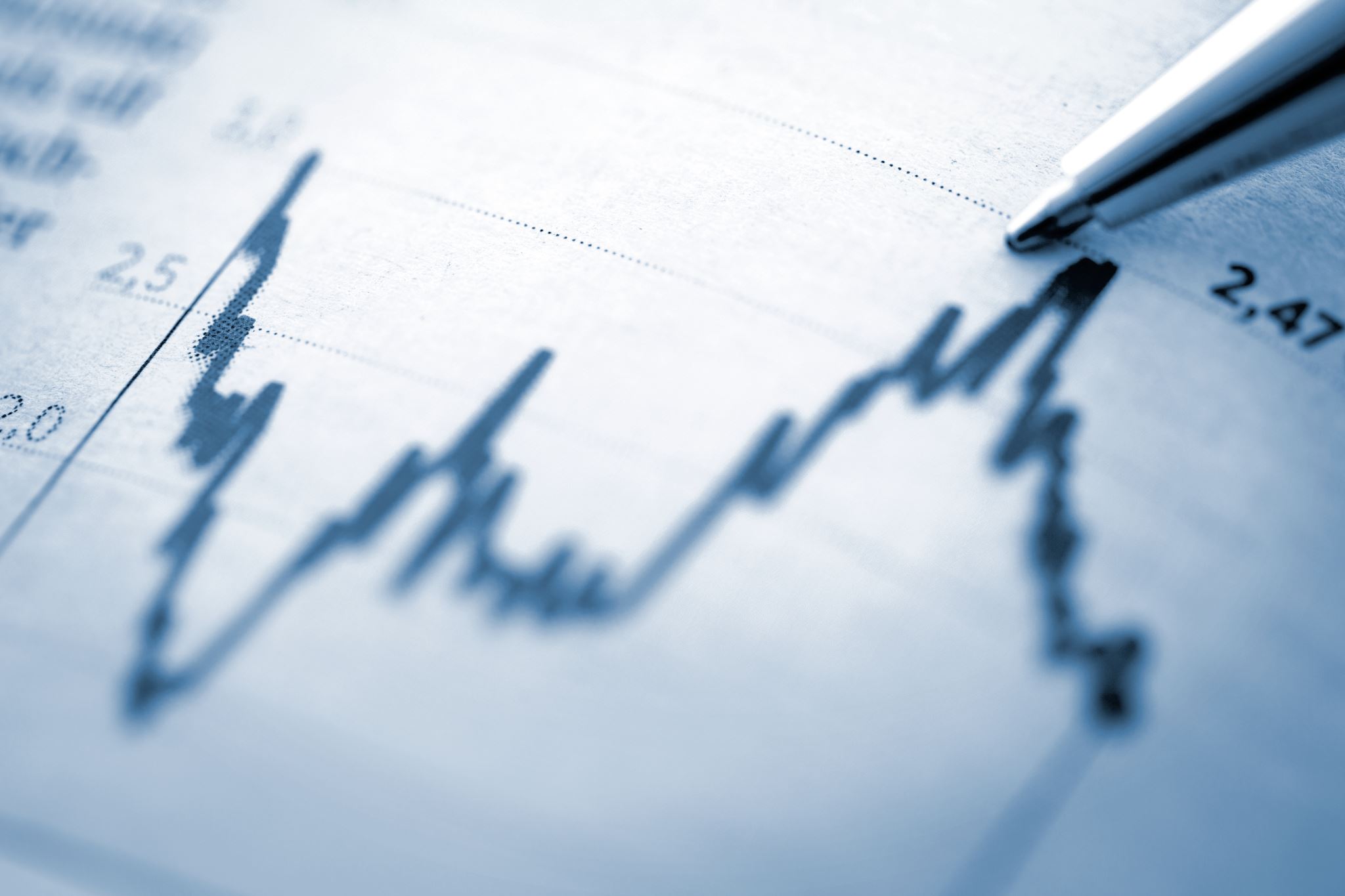 Debt
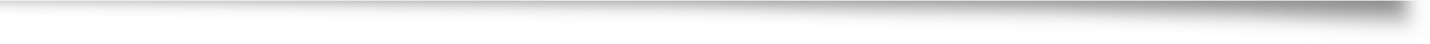 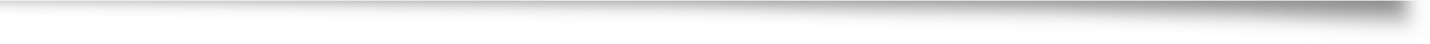 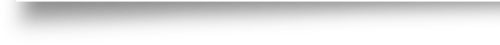 Per GFOA:
Utilizing municipal bonds and other types of debt (including bank loans and lines of credit) to fund public infrastructure is a valuable strategy for Governments to spread the cost of significant long-term assets over their useful life.  It is important to involve all stakeholders in the decision to issue debt and to make sure resources are identified to prepare for the issuance of debt and to address on-going requirements throughout its term.
Debt Limits
“In Maine, a municipality may not incur debt which would cause its total debt outstanding at any time, exclusive of debt incurred for school purposes, for storm or sanitary sewer purposes, for energy facility purposes or for municipal airport purposes to exceed 7 1/2% of its last full state valuation or any lower percentage or amount that the citizens of the Town may set by Charter or Ordinance. A municipality may incur debt for school purposes to an amount outstanding at any time not exceeding 10% of its last full state valuation or any lower percentage or amount that a municipality may set, for storm or sanitary sewer purposes to an amount outstanding at any time not exceeding 7 1/2% of its last full state valuation or any lower percentage or amount that the citizens of the Town may set by Charter or Municipal Ordinance. Municipalities may set for municipal airport and special district purposes an amount outstanding at any time not exceeding 3% of its last full state valuation or any lower percentage or amount that a municipality may set. However, in no case may a municipality incur debt which would cause its total debt outstanding at any time to exceed 15% of its last full state valuation or any lower percentage or amount that a municipality self-imposes. However, the Town has a self-imposed debt limit of 5% of the assessed value of taxable property in the Town ($583,010,850). Per the Town’s revenue policy, long term debt will only be used to finance long-lived capital and operating assets.”
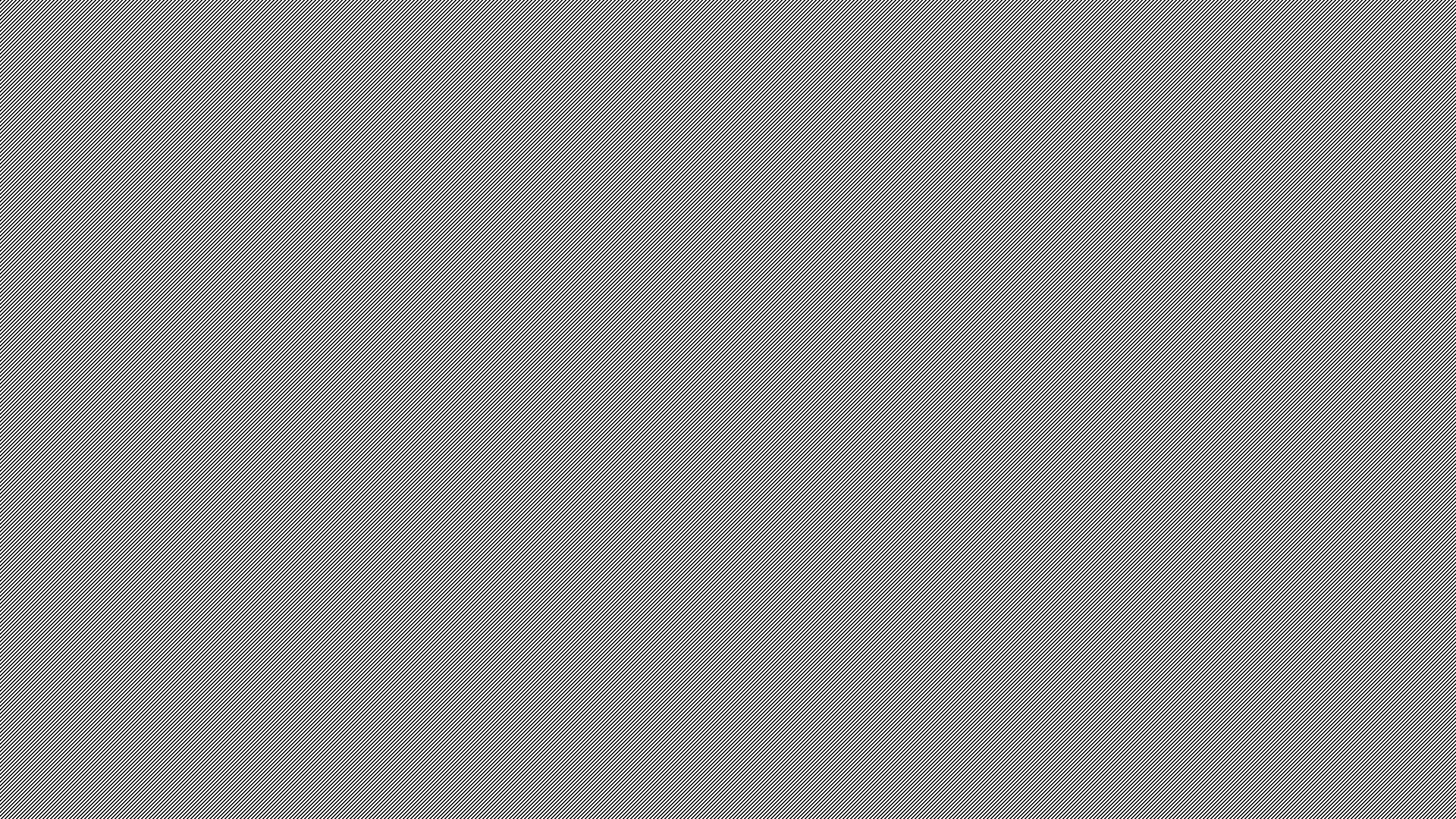 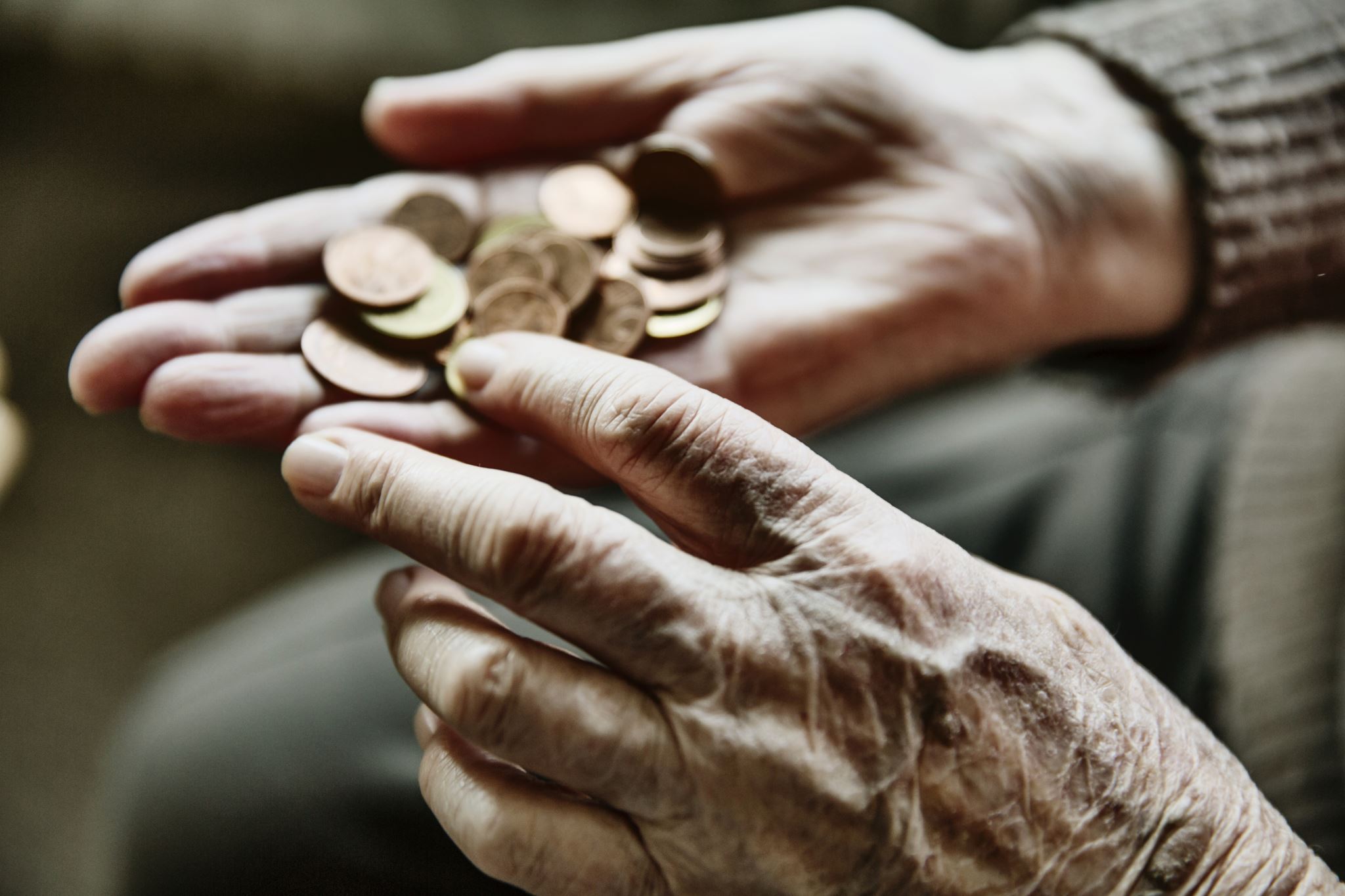 Debt Limits
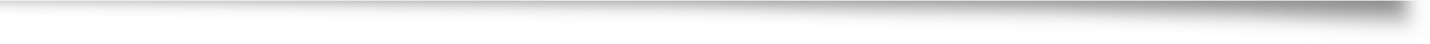 Current Debt Limit:  $29,150,542.50
Current Applicable Debt Outstanding: $5,280,400.00
Total Debt Available: $23,870,142.50
Total Debt Usage in CIP: $19,049,056.00


Town debt service is currently 3% of annual expenses.  In FY29, it would be about 8% of annual expenses if all other expenses held steady.

General expectation is that municipal government debt service is 5% to 10% of annual expenses.
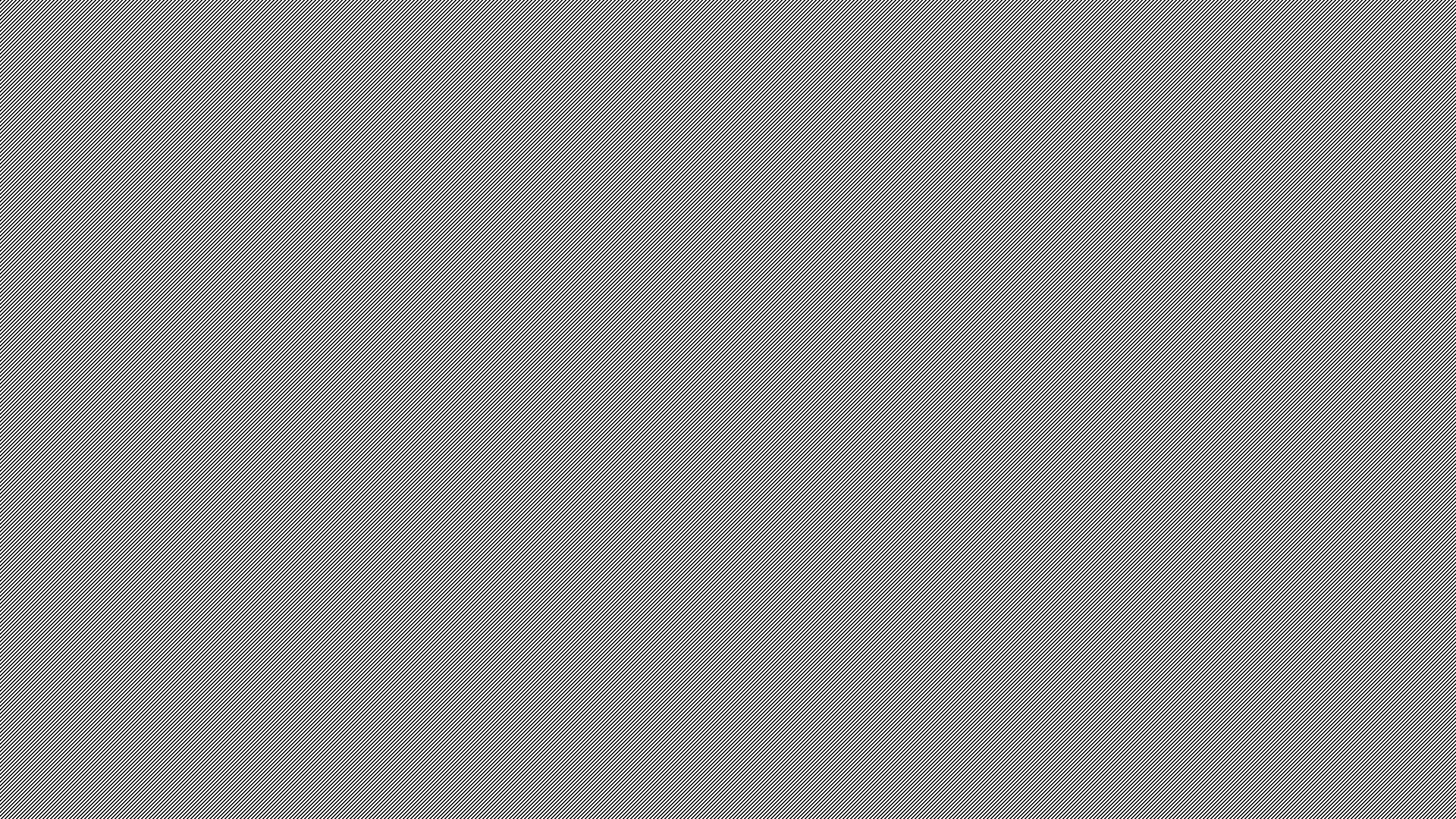 Sewer Fund
Total Proposed Revenues: $2,560,622.00
Includes proposed fee increases
Includes use of  $885,923 in undesignated fund balance to pay USDA loan and costs for screw press in excess of USDA RD grant funds;
Both expenses were expected, and fund balance was intentionally built up excessively for when this was needed; will use special reserves in the future;
Current sewer fund balance is $2.4 million
Total Proposed Expenses:  $2,307,903.20
Largest expense is capital contribution towards screw press ($500,000), followed by USDA loan payment ($370,923.10)
Sludge Disposal costs ($180,000) continue to grow outside of Town’s control due to changes in regulatory environment;
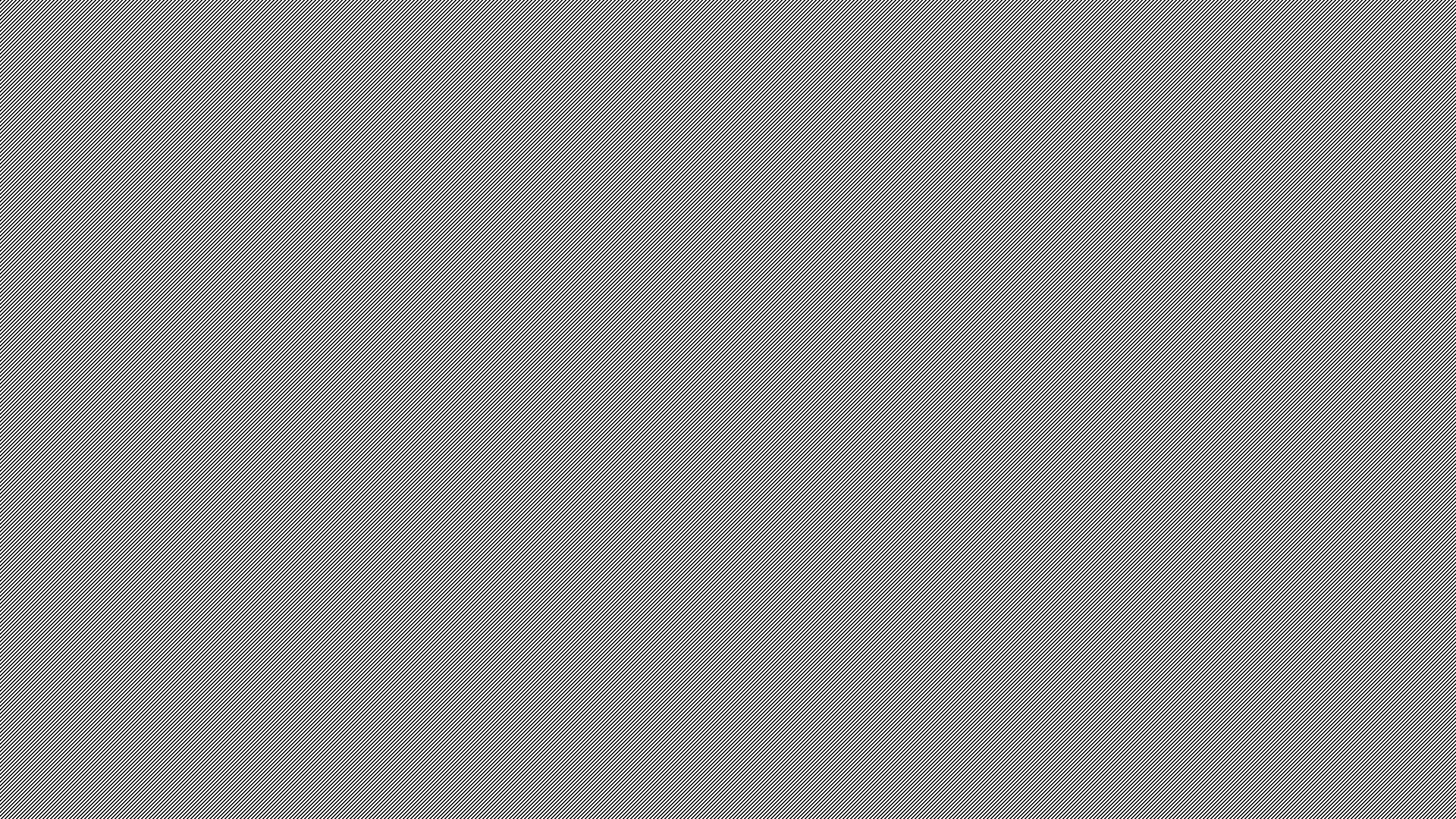 Special Revenues and Reserves Fund
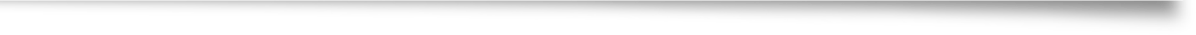 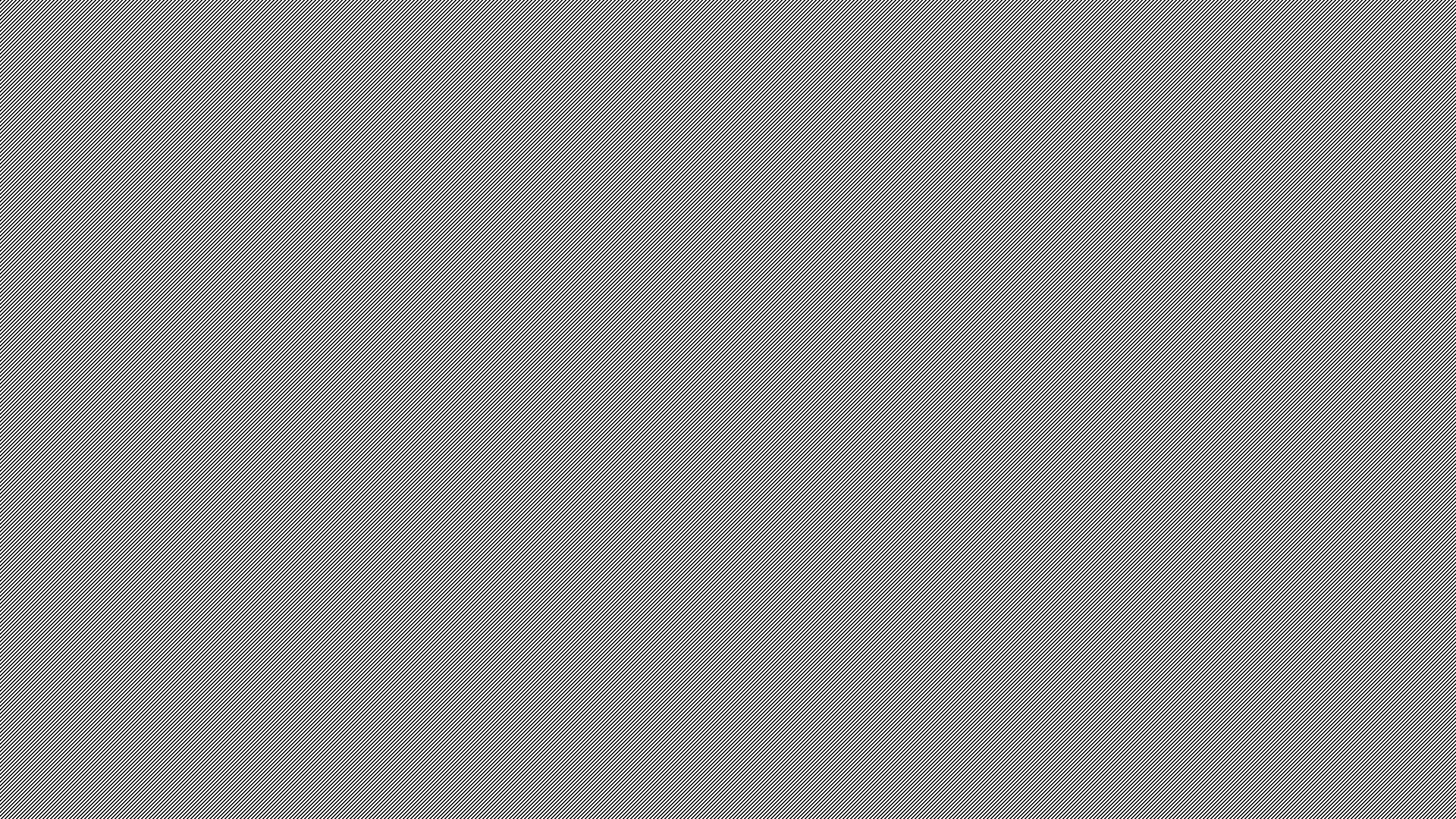 Questions?
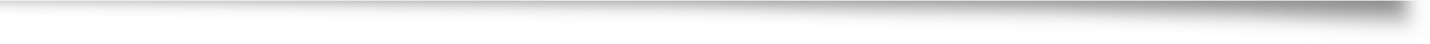 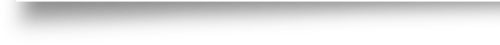 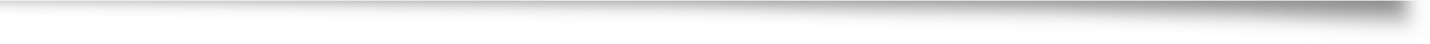